Lab Notebook for EECT 121
By: alex drummond
Lab Partner Were Seth Wills, Donald Stanley and Jarred Clark Beside the +/- 9 Volt Power Supply
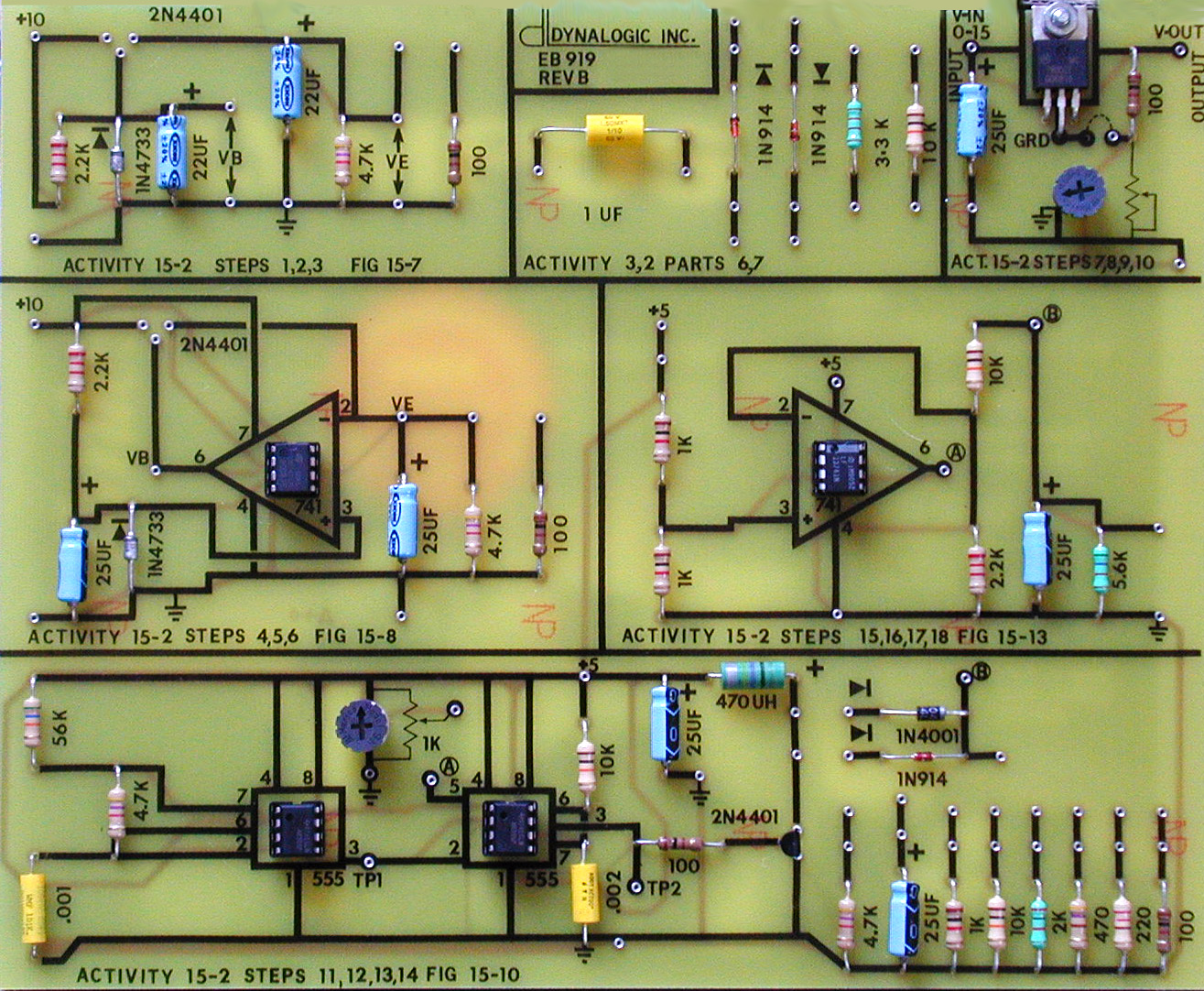 Lab 1: The Switching Diode	Date: 09/05/18Lab Partner was Seth wills Donald Stanley And Jarred Clark
The Purpose Of this Lab was to:
Learn how a switching diode functions and build and test the diode while using multisim and using the equipment in the lab.
Equipment Needed: 
Gwinsek GDM-8245 Multimeter
820 Ohm Resistor
1N4128 Se Switching Diode
1N4001 Switching Diode
Lab 1: Part 2
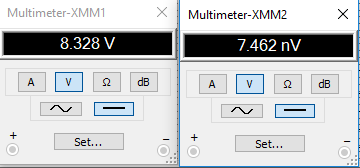 Forward bias
Reverse bias
This multisim is a simulation of the 1N4148 diode in the forward and reverse bias. The diodes we used have a voltage drop of .7 volts. In the forward bias phase you get an output of a high (shown as 8.328 Volts)but in the reverse bias you get a low(shown as 7.462 NanoVolts) output.
Lab 1:Part 3
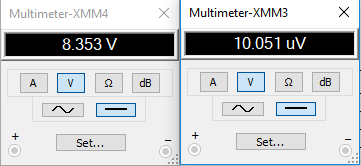 Forward bias
Reverse bias
This multisim is a simulation of the 1N4001 diode in the forward and reverse bias. The diodes we used have a voltage drop of .7 volts. In the forward bias phase you get an output of a high (shown as 8.353 Volts)but in the reverse bias you get a low(shown as 10.051 MicroVolts) output.
Lab 1: Part 4
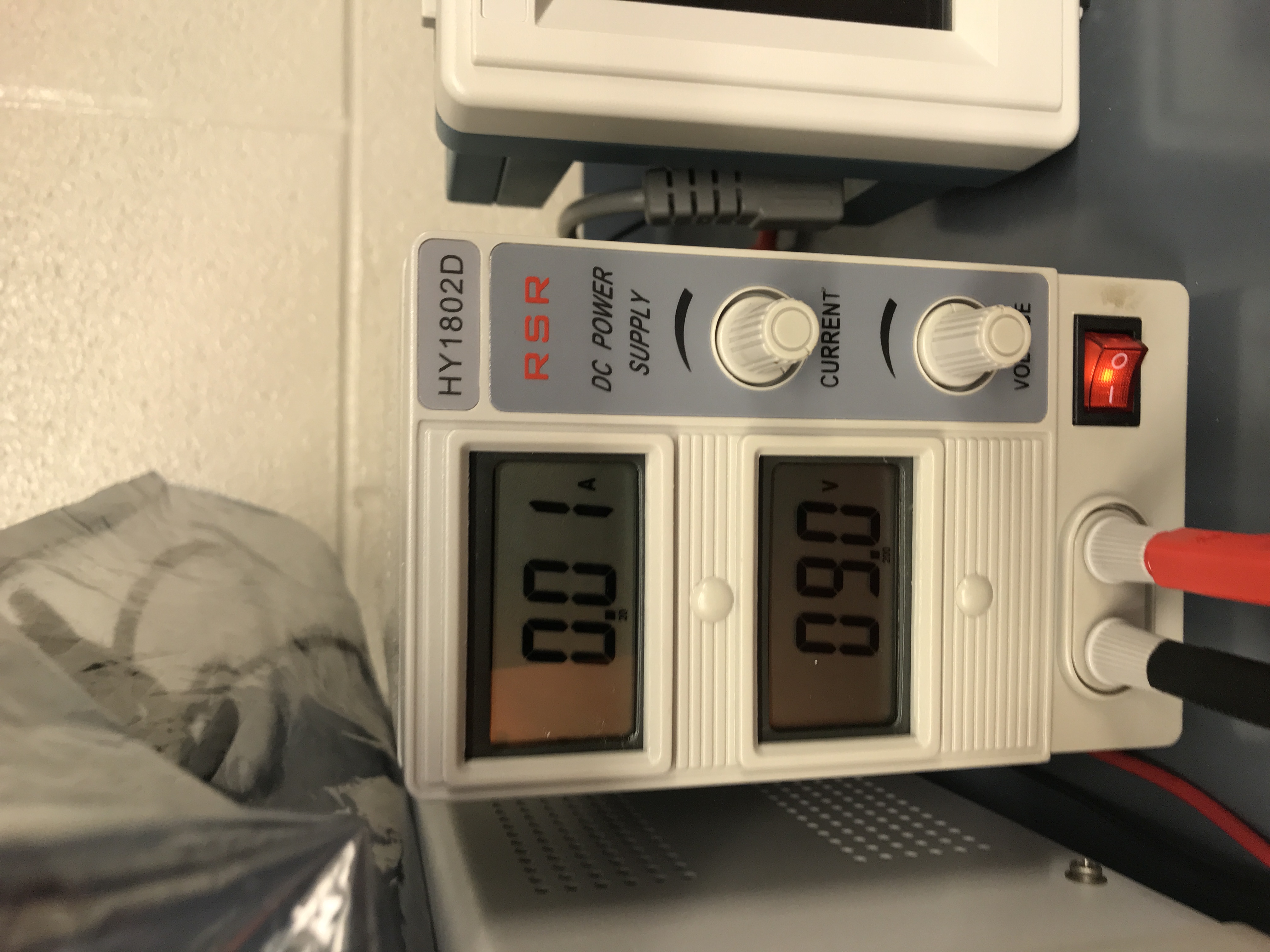 Applied voltage
Forward bias
Part: 1N4148
Lab 1
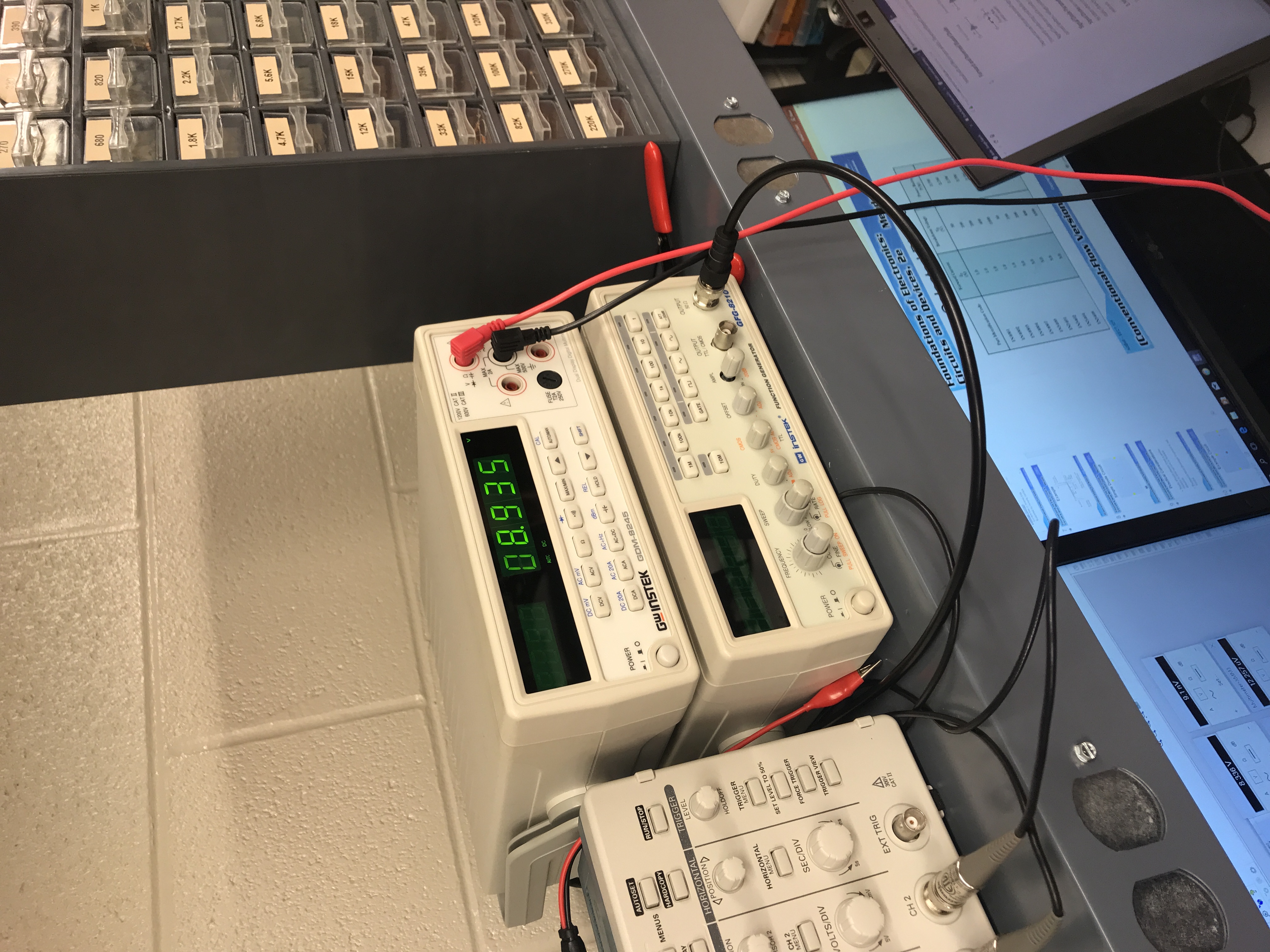 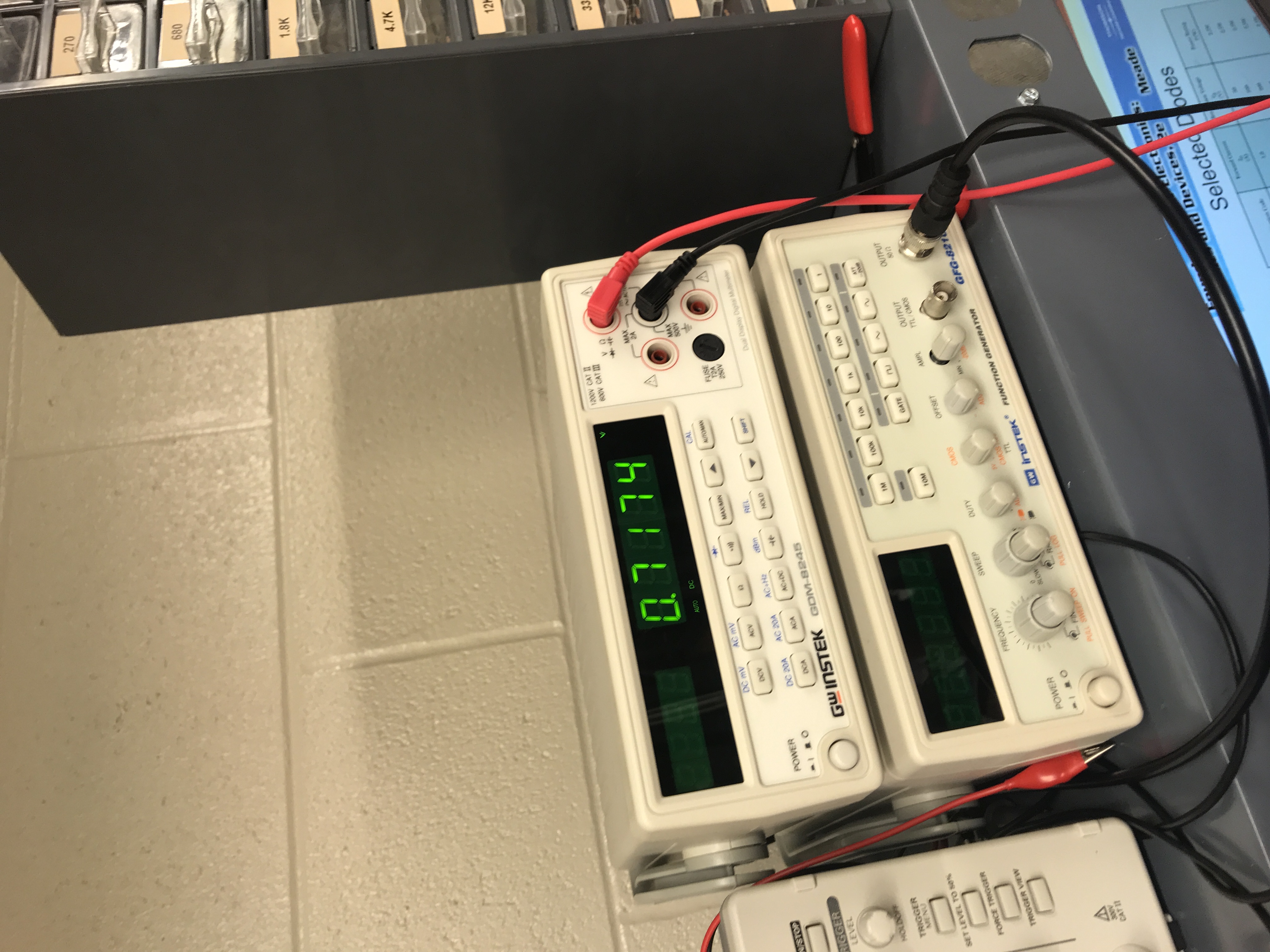 Output voltage in reverse bias
Output voltage in forward bias #2
Output voltage in forward bias
Lab 1: Part 7
Data sheet for the diode, displaying which side the cathode (black band)
PUT PICTURES HERE
Lab 1: Observation
A diode has two biases one is forward and one is reverse. When one is in forward bias it is considered on. When the diode is in reverse bias it is consider to be off.
Lab 2:LEDsLab Partner was Seth wills Donald Stanley and Jarred ClarkDate: 09/05/18
The Purpose of this is to:
Learn how a LED functions and build and test the LEDS while using multisim and using the equipment in the lab.
Parts and Equipment Needed:
560 ohm Resistor
330 ohm Resistor
680 ohm Resistor
LED – 08L53GD - Green
LED – 08L53YD - Yellow
LED – 08L53ED – Amber (RED)
HY1802D DC Power SupplyGwinstek GDM-8245 Multimeter
Breadboard
Lab 2: Part 2
This is the simulation of the three LEDs that we tested. The color were red, green, and yellow. We used 3 different resistors for each LED. For the red led we used 560 ohms, for the yellow led we used the 680 ohm resistors and for the green led we used the 330 ohm resistor.
Lab 2: Part 3
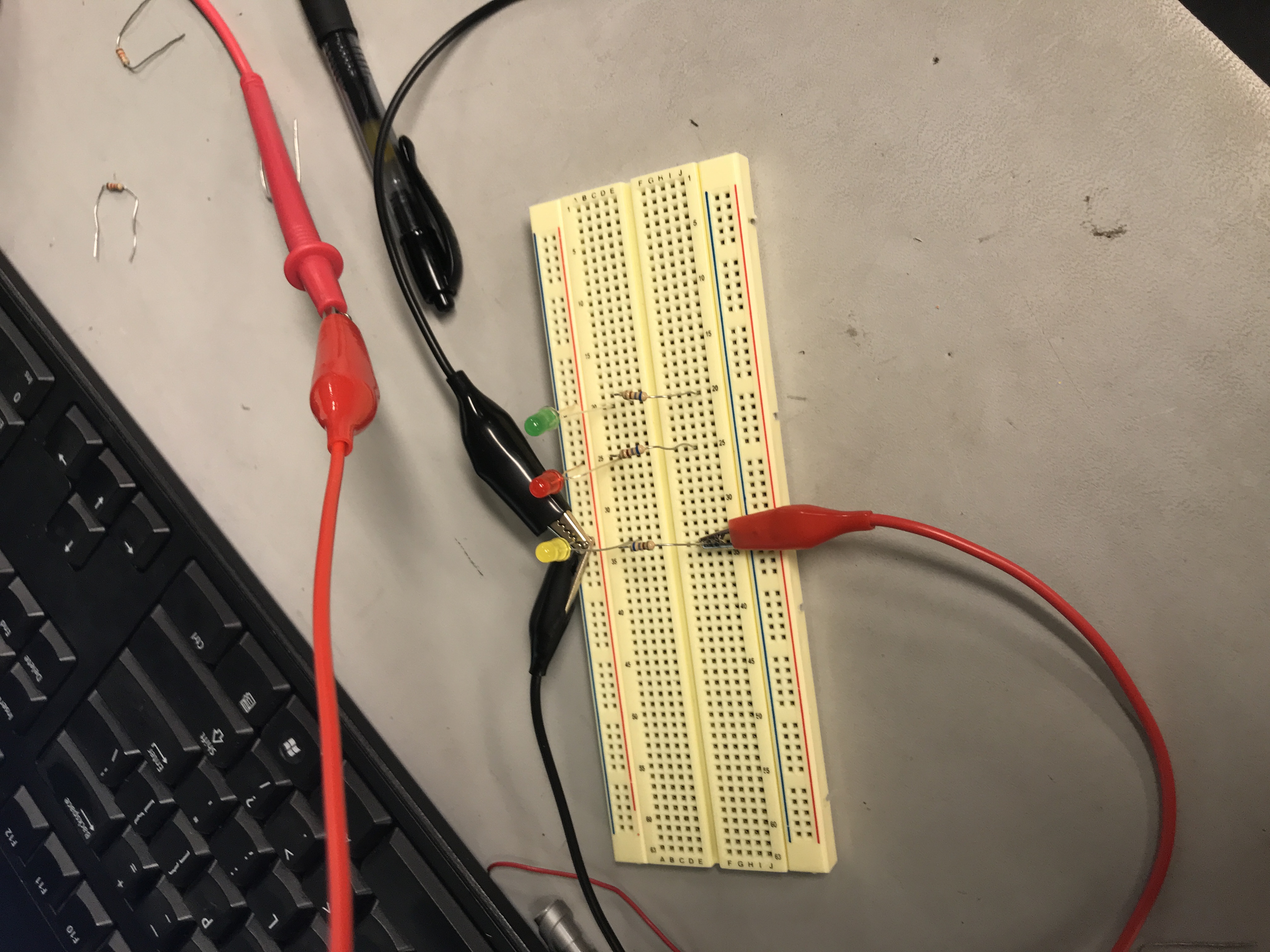 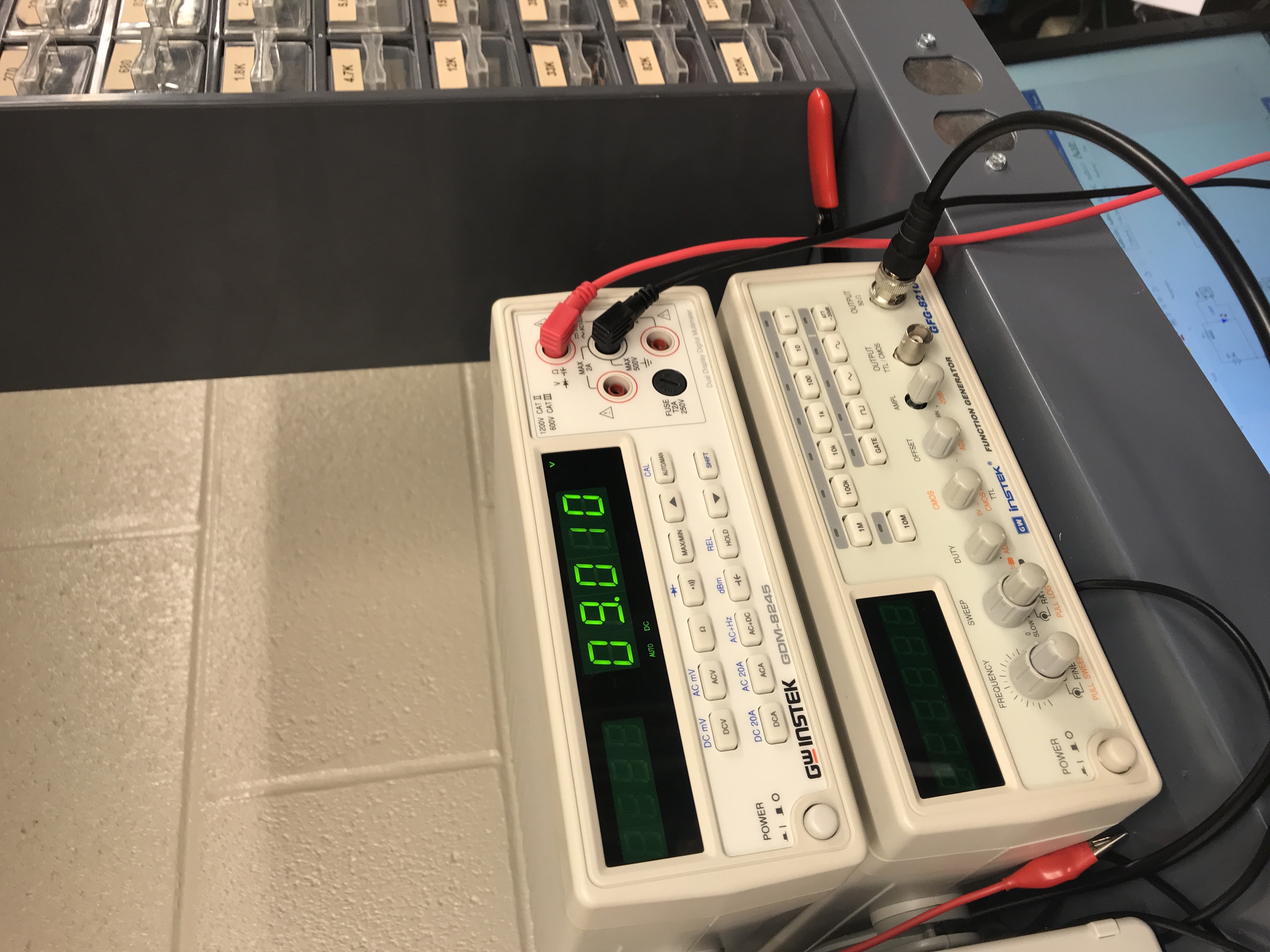 circuit set up
Voltage before going to the LED
Lab 2: Part 4
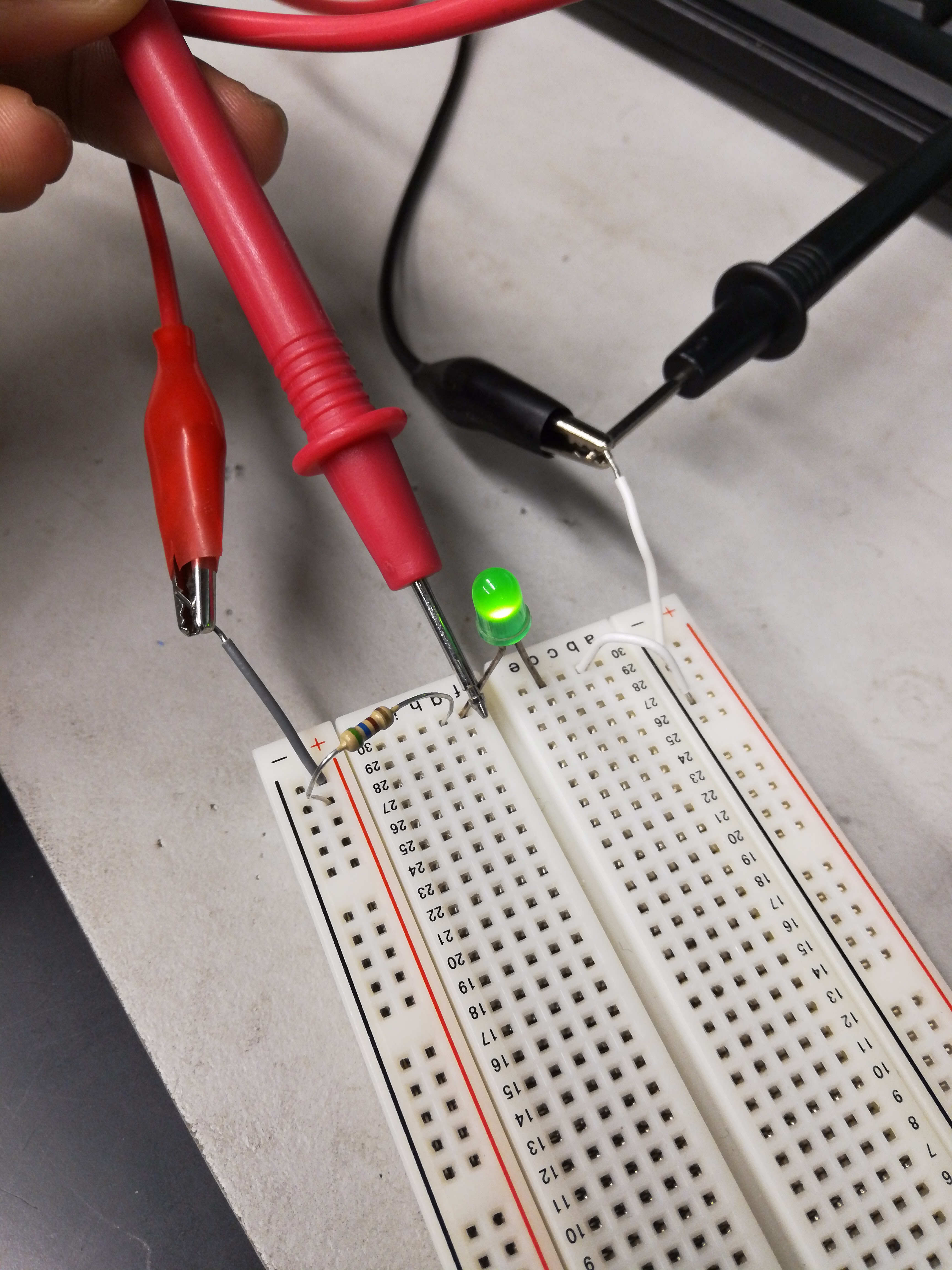 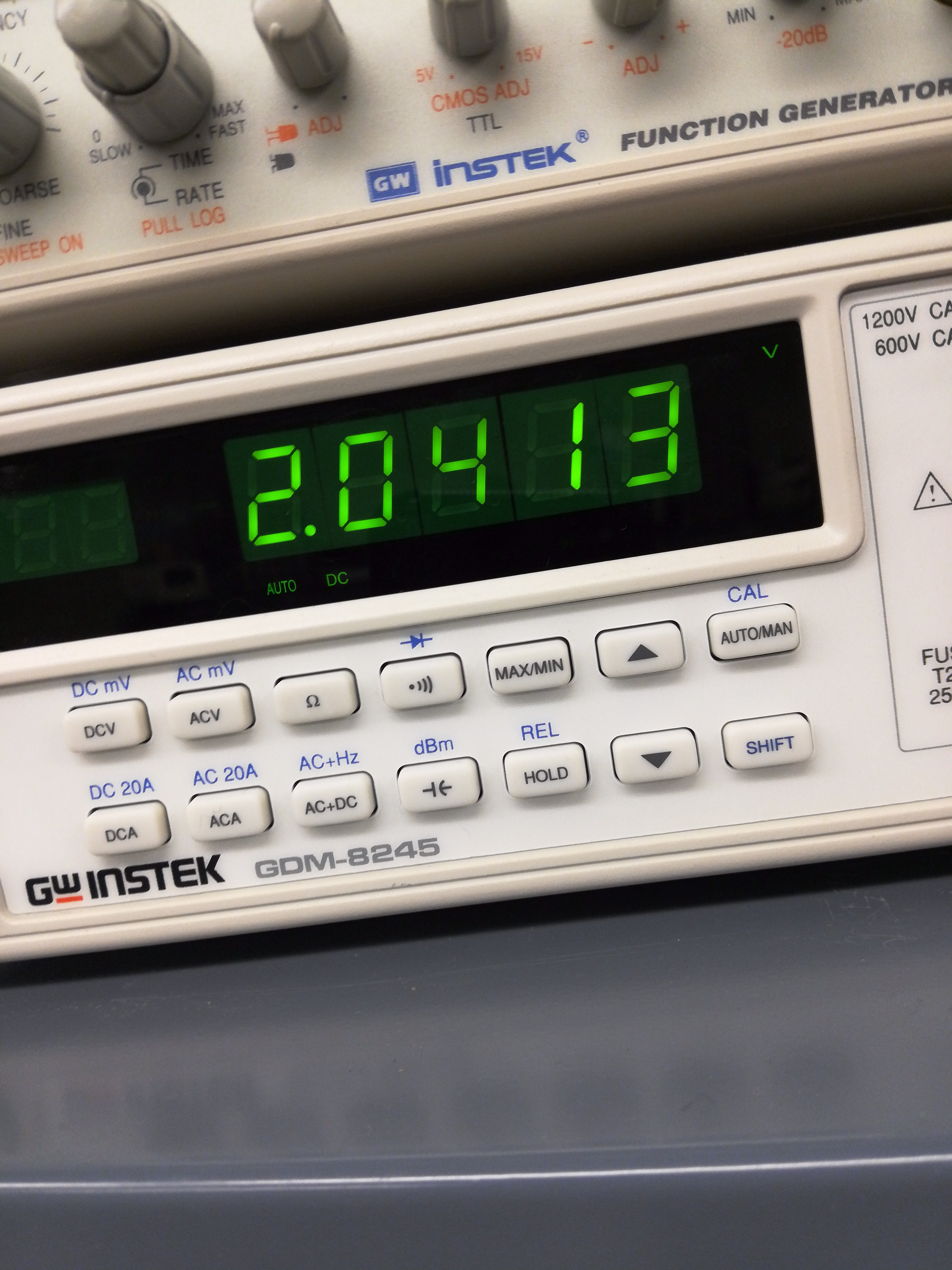 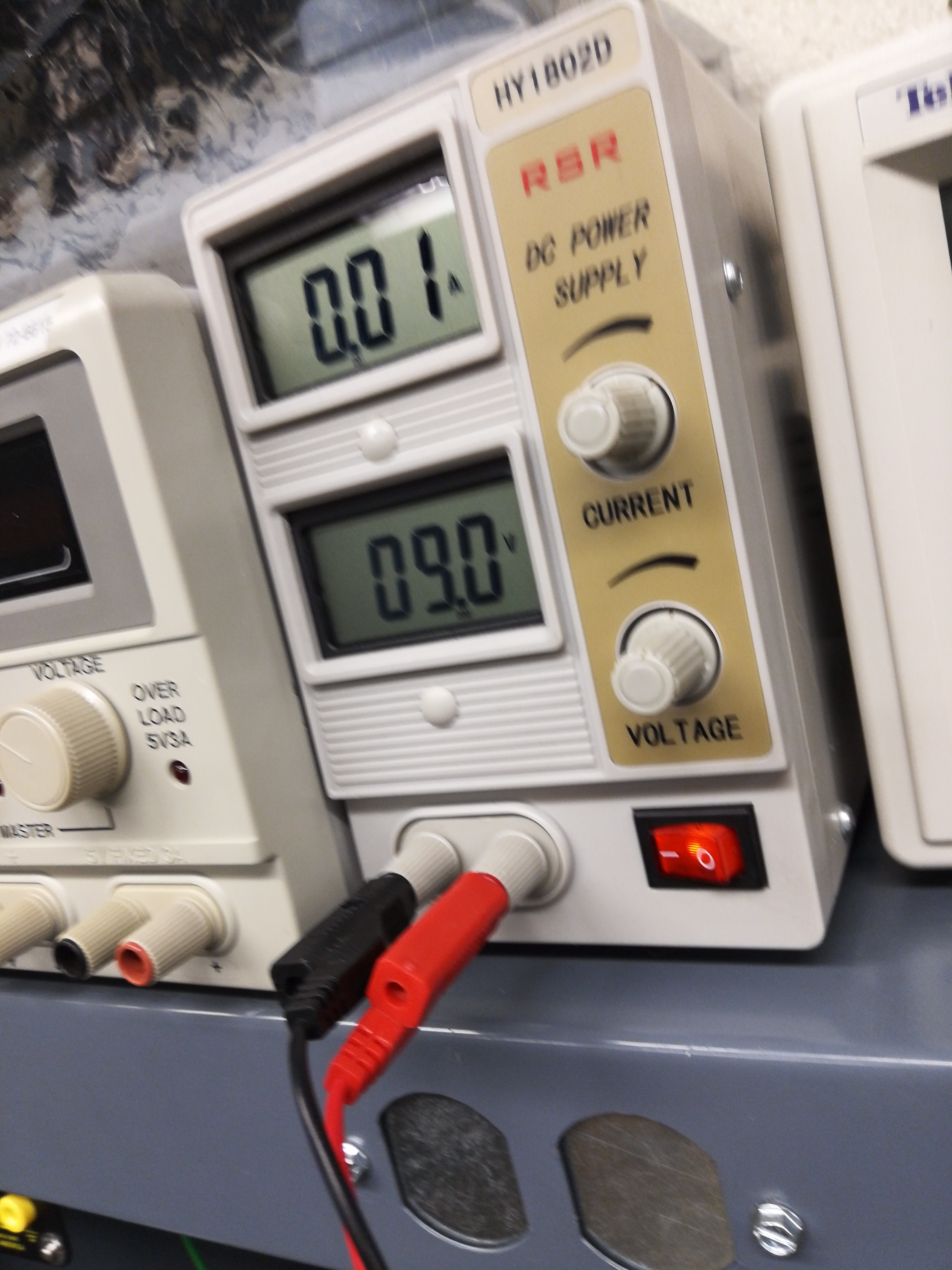 Voltage before after resistor
& measurement before LED
Input voltage
Lab 2 Part 5
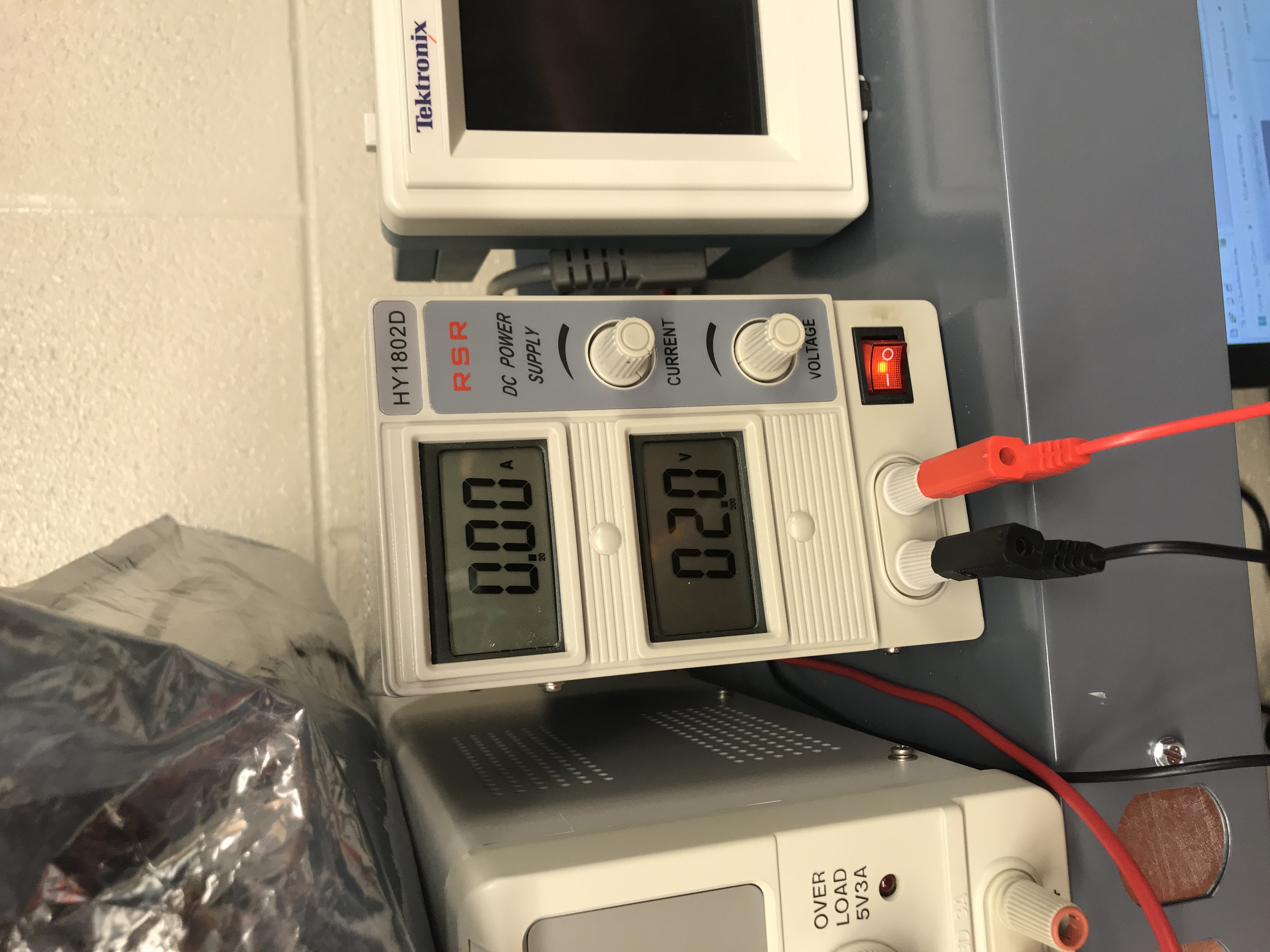 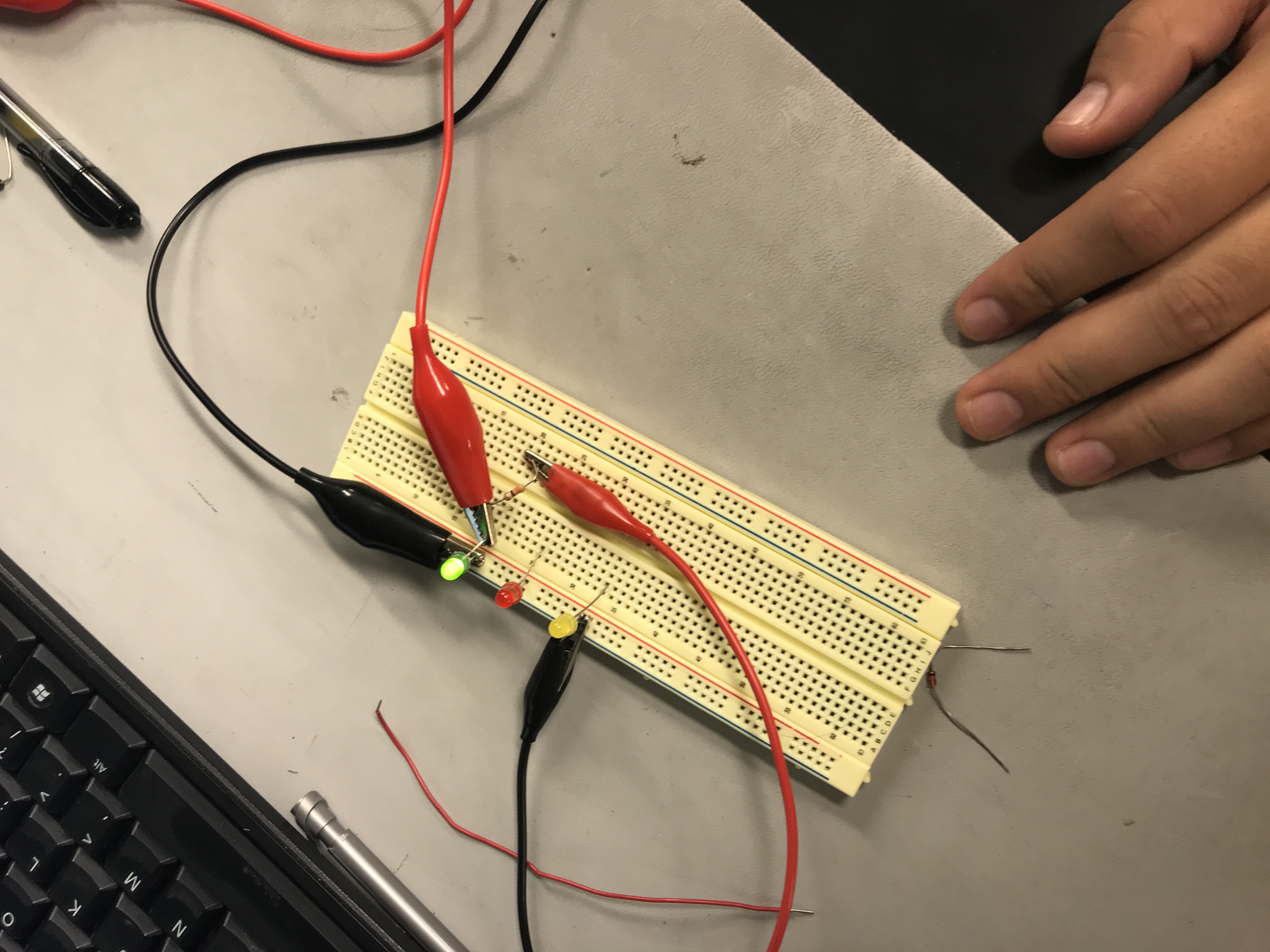 Voltage when the LED turns off
Green LED
Lab 2: Observations
For each color of led we had to use a different resistors because each led needs more watts to have the light visible
LAB 3: Zener Diode Lab Partner was Seth wills Donald Stanley and Jarred Clark
The purpose of this lab is to:
Learn how a Zener Diode functions and build and test the Zener Diodes while using multisim and using the equipment in the lab.
Parts needed: 
1k Ohm Resistor
ZENER 1N4728A
ZENER, 1N4732A
ZENER, 1N4733A
ZENER 1N4735A 
ZENER, 1N4736A
Equipment Needed: 
1 – GDM-8245 Multi-meter
1 – HY1802D DC Power source
1 – Breadboard
Lab 3: Part 2
This is the simulation and simulation results of 5 different zener diodes
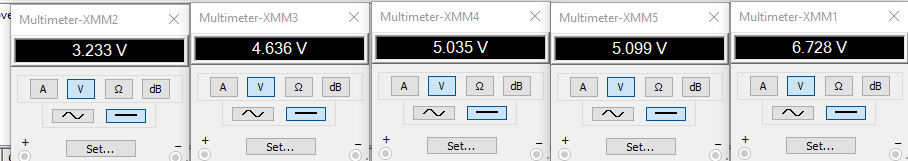 Lab 3: Part 3
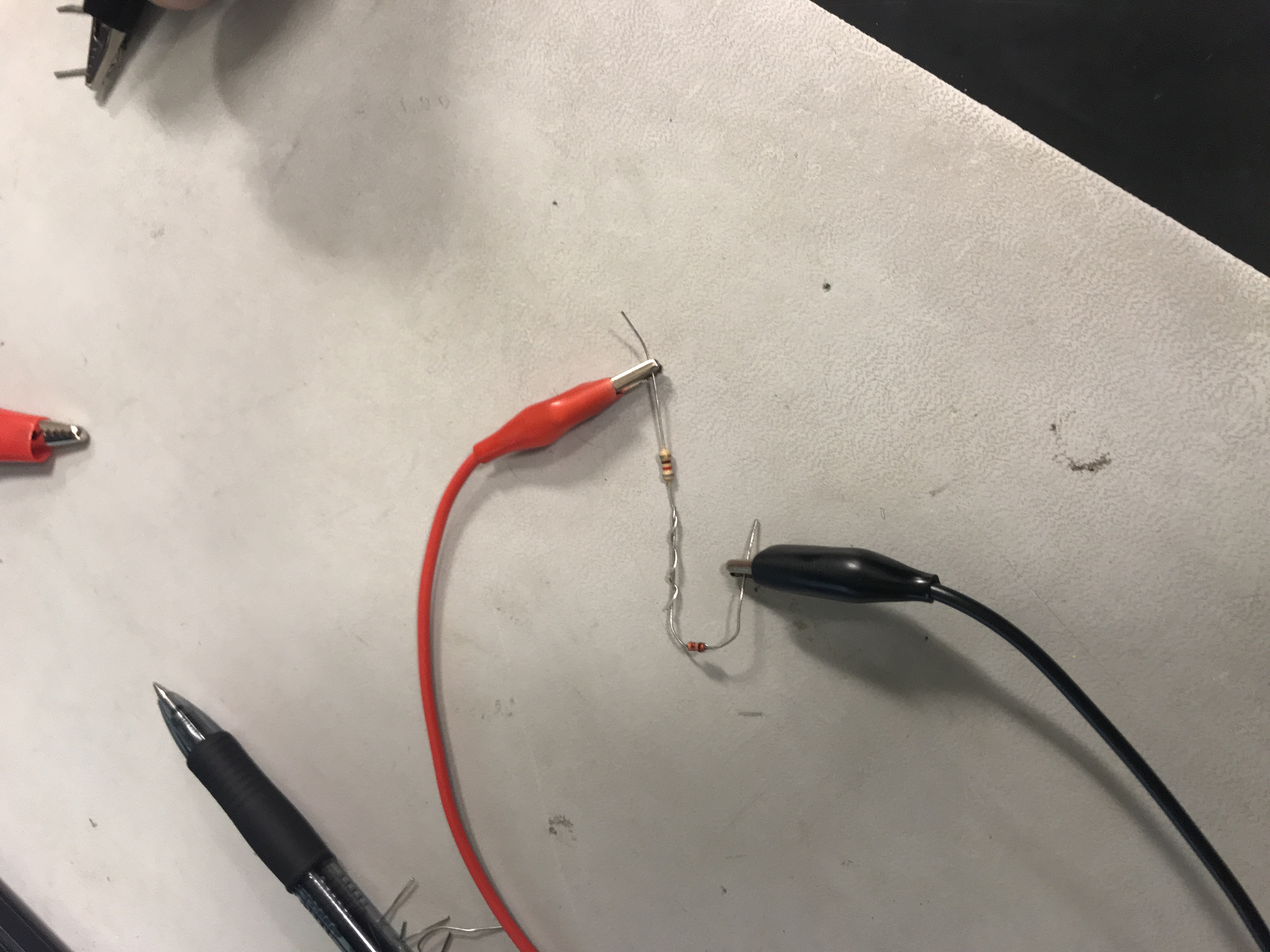 ADD Pictures
Lab 3: Part 4
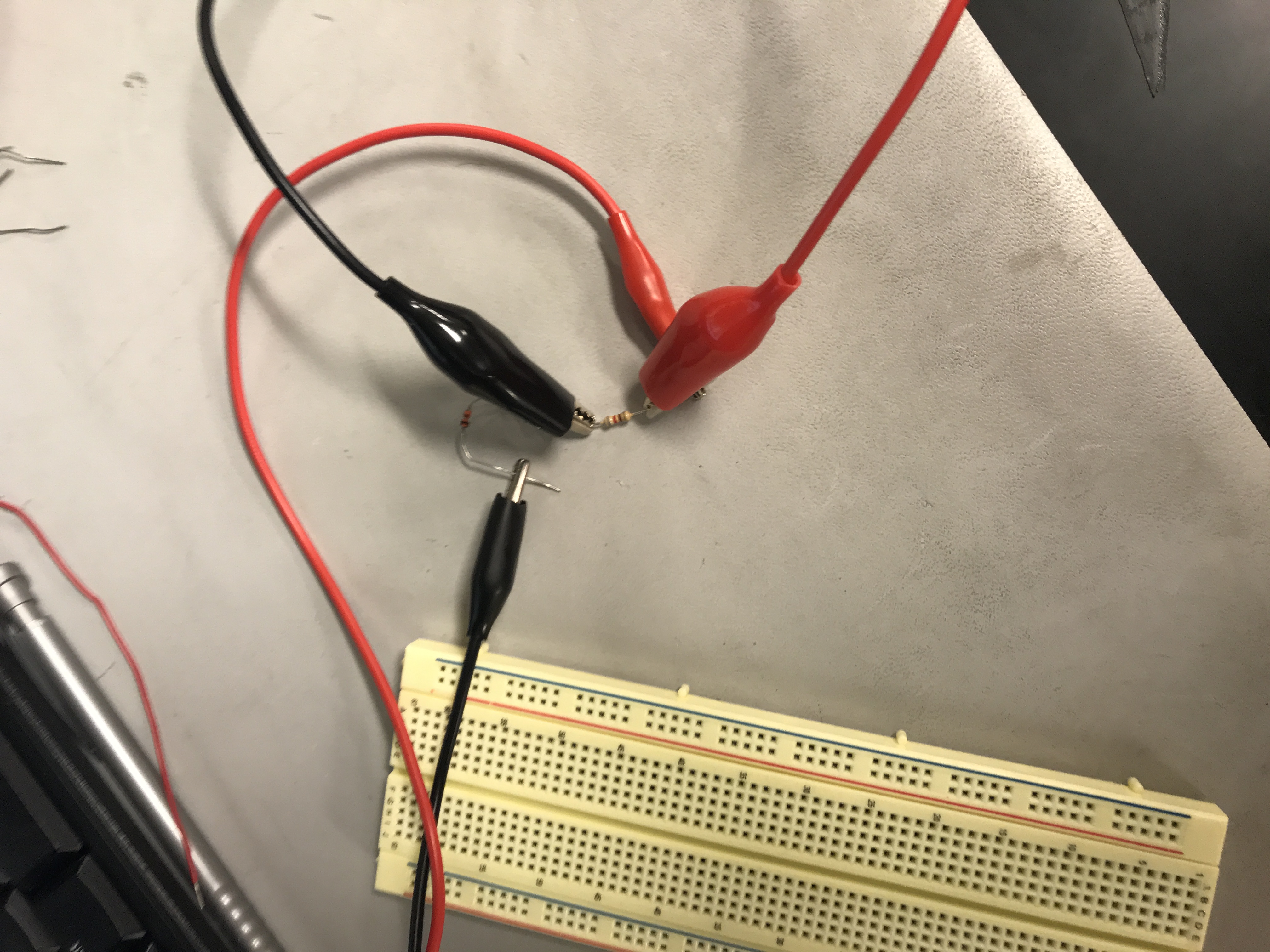 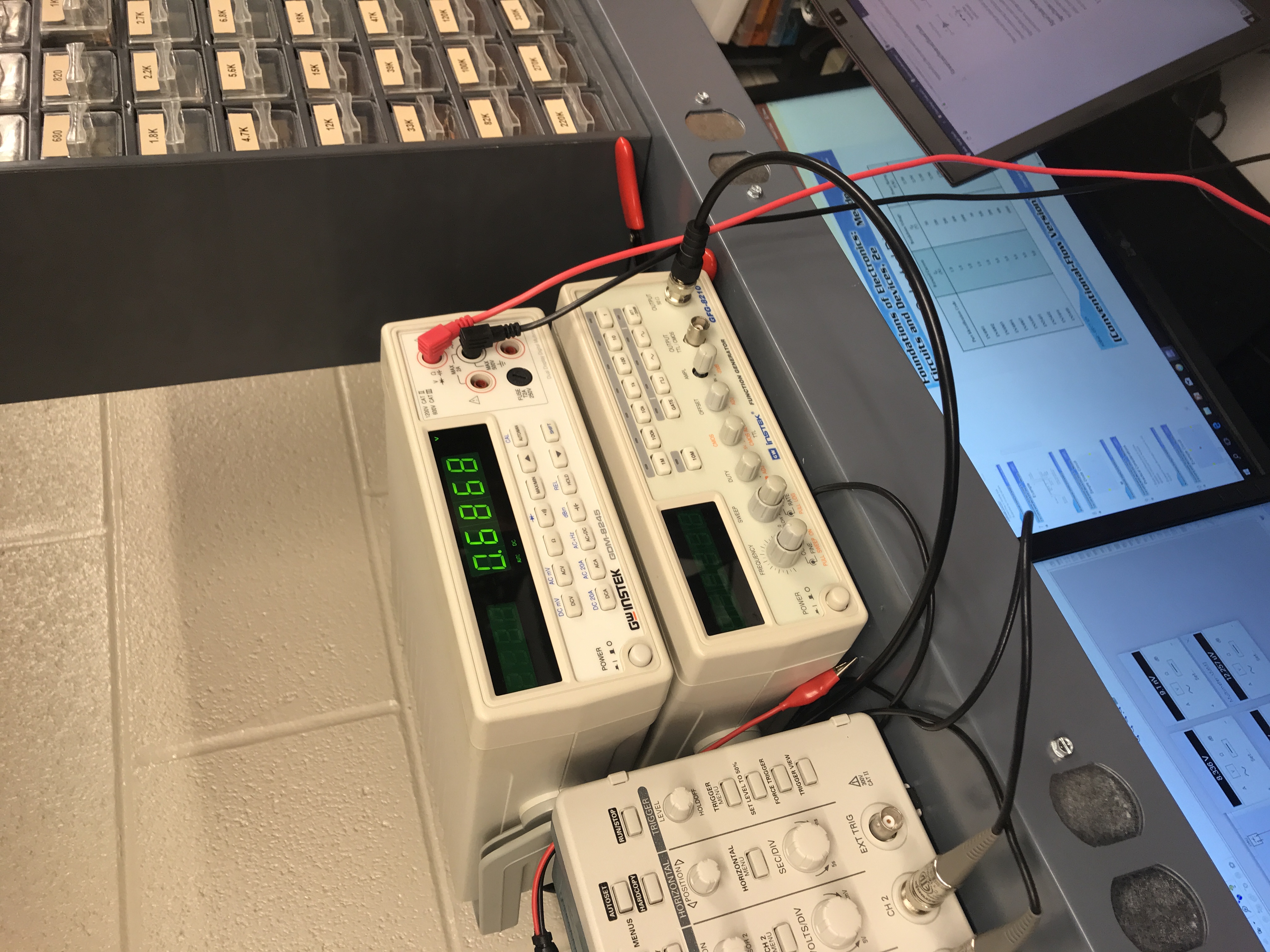 Lab 3: Observations
I this lab we observed that zener diodes work differently then regular diodes in the previous labs. Zener diodes work in reverse bias instead of the forward bias. Zener diodes are used to regulate voltages in a small circuit.
Lab 4: 9V +/- Power SupplyLab Partner was Donald Stanley and kyaw ya
The Purpose of this Lab is to Build and design/test a +/- 9 Volts DC Power Supply
Equipment Needed:
HY1802D DC Power SupplyGwinstek GDM-8245 Multimeter
Circuit Board
Soldering Gun and Solder
12.6 volt Transformer
Fuse Holder/fuse
Switch
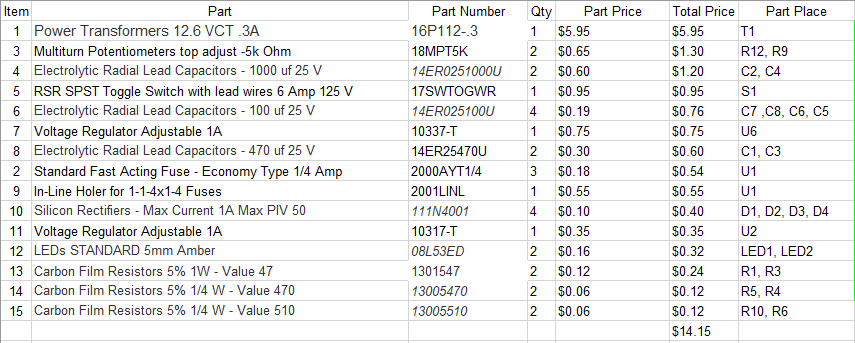 4-1N4007
4-400uf Capacitors
2- Orange LED’s
2-20 ohm Resistors
LM 317 and LM 337
2-330 Ohm Resistors
2- Potentiometers
2-240 Ohm Resistors
2-100uf Capacitors
2-90 Ohm resistors for the load
2-10 Ohm Resistors for the load
Lab 4: Part 2
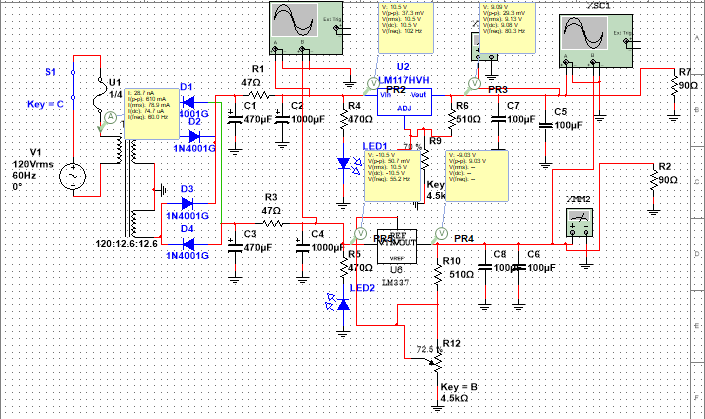 This is the multisim built from scratch in order to create and build/Test the +/- 9 Volts DC Power Supply
Lab 4: Part 3
This is our BOM (Bill of Materials) that we made in order to total up the cost and order all the parts for the Power Supply. Maximum cost was 25 dollars and we totaled up to $14.15
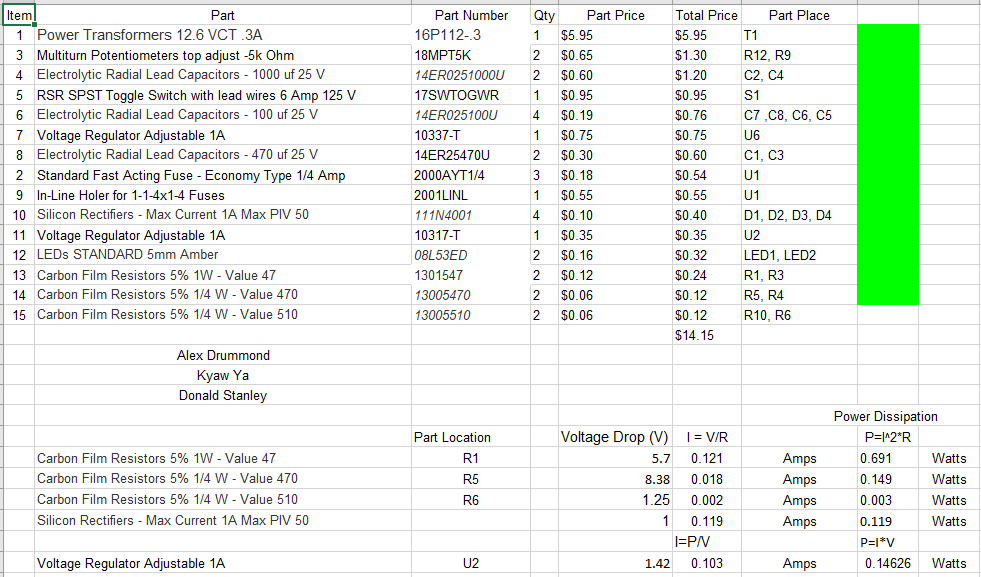 Lab 4: Part 4
Datasheet for LM337
Datasheet for LM317
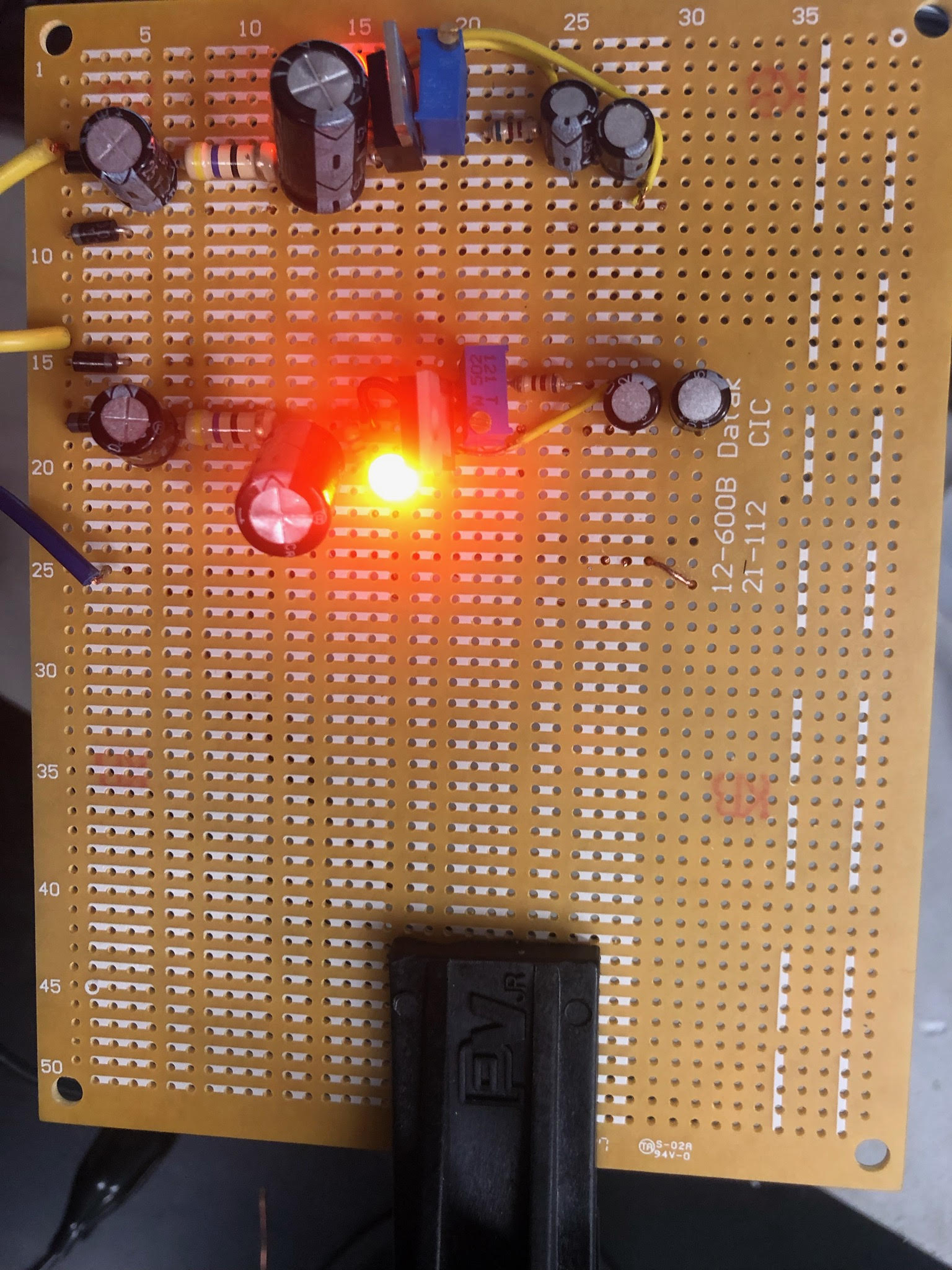 Lab 4: Part 5
This is our power supply that we built.
Our startup time for our power supply was 75 milliseconds
Lab 4: Part 6
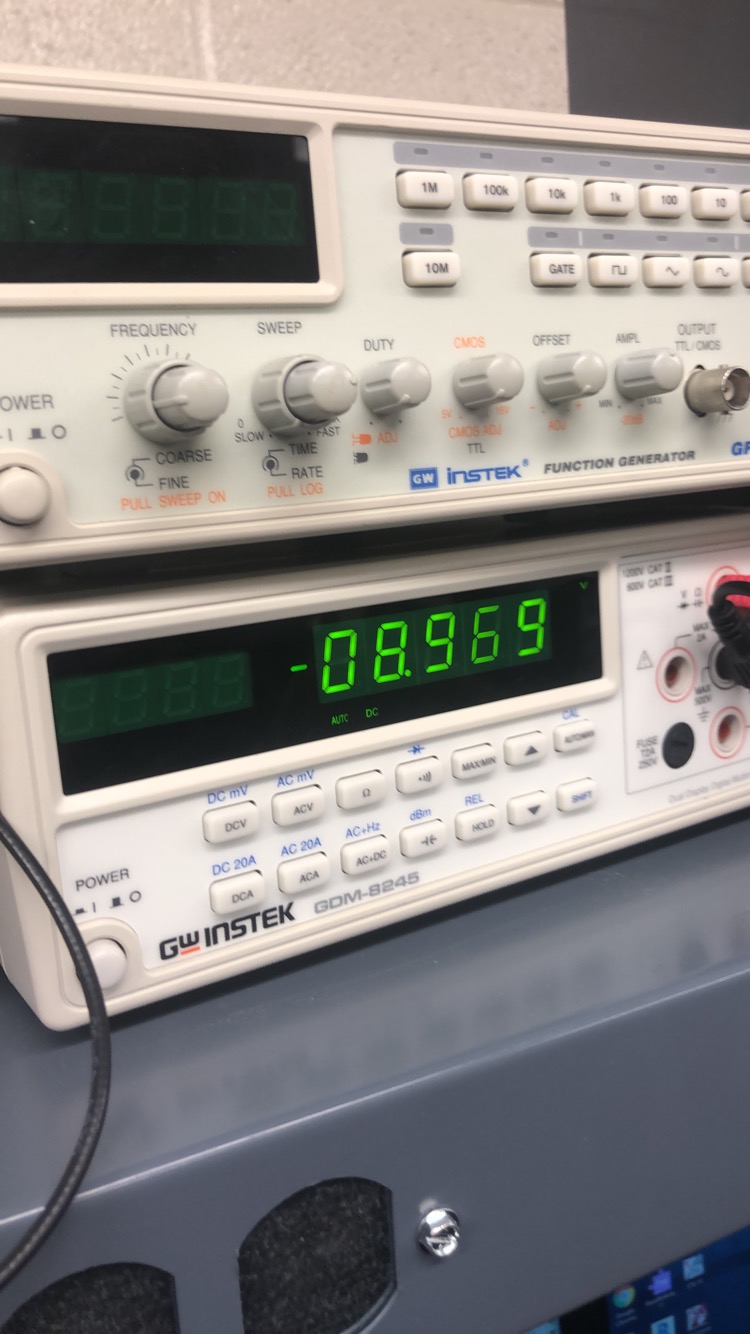 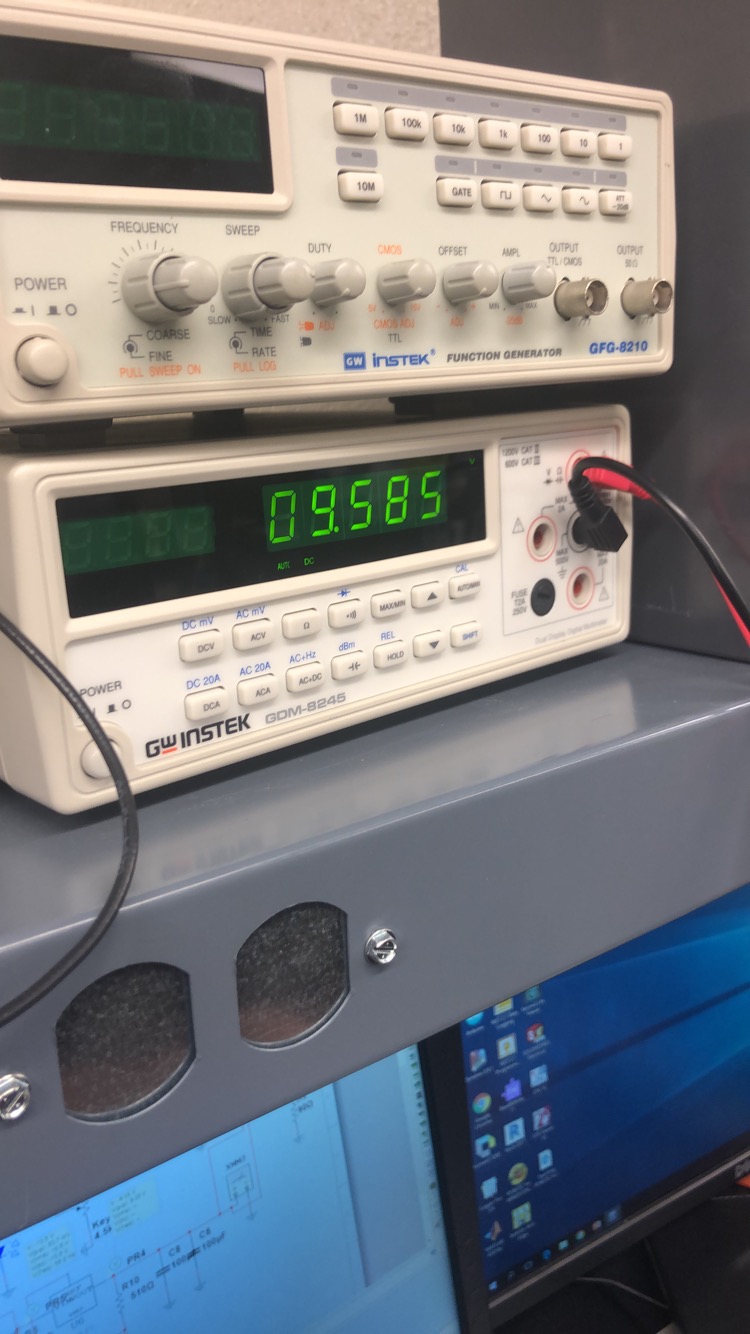 This is the positive voltage coming from thee put of the power supply
This is the negative voltage coming from thee put of the power supply
Lab 4: Observations
11/28/2018 : After we finished connecting the components on to a circuit board, we verified the polarities of the capacitors, on the negative side of the power supply, the negative is supposed to be wired to power and on the positive side it has to connect to ground. Everything was wired correctly, except one of our LED was connected backwards, and so exchanged that out. We tested it again to see if it works, however we weren’t getting an output on the negative side. Initially we thought it may be a defective 337 part, but after swapping that out we realized that it wasn’t that part. After further diagnostic, we found the the potentiometer was switched around. The last capacitor was also not wired to anything, which was our last issue before we got it to work. Then we tried switching are first two capacitors around but the created the problem of not having 9 volts at the output.
Lab 5: Common Emitter AmplifierLab Partner was Seth wills and Jarred Clark and Donald Stanley
The purpose of this lab is to:
See how a common a transistor is used for a common emitter amplifier
Equipment Need:
1 – GDM-8245 Multi-meter
1 – HY1802D DC Power source
1 – Breadboard
1- LED
1-2N2222A Transistor
1- 220 ohm resistor
1- 500 resistors
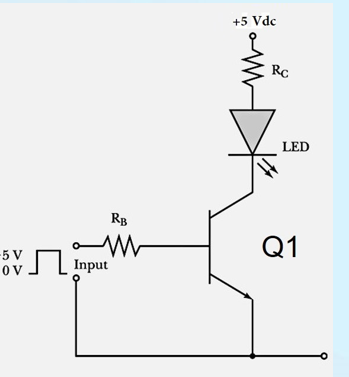 Lab 5:  Common Emitter Amplifier
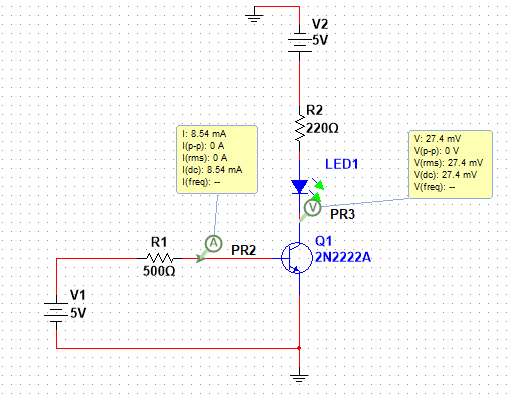 Insert Multisim for Lab 5
Lab 5 Part: 3
This is the spreadsheet for the calculated results for Lab 5
Lab 5: Part 3
This is a video of the transistor being used as a common emitter amplifier. We used a red led, 1 390 ohm resistor and 2 1k resistors in parallel
Lab 5: Part 4
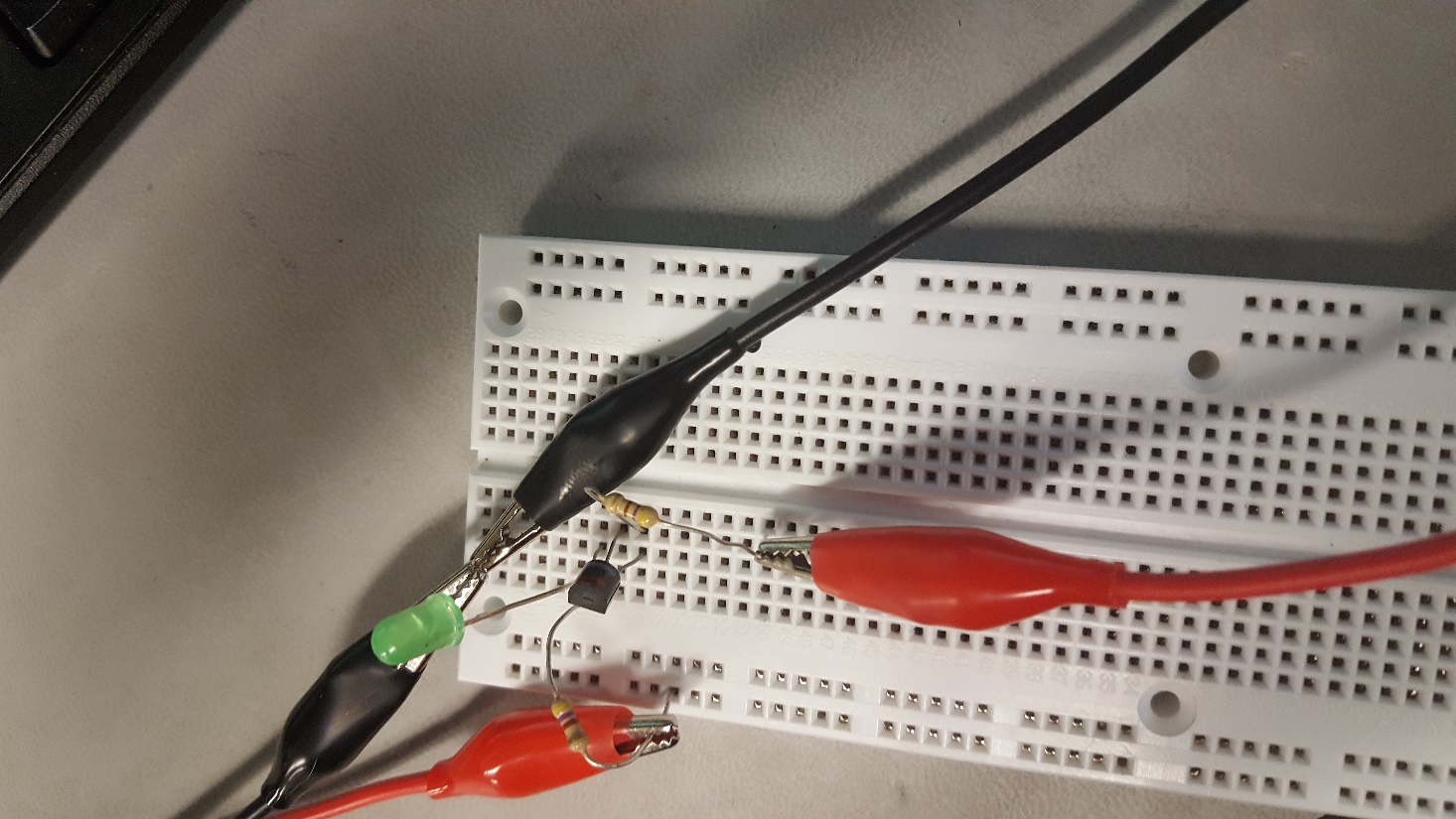 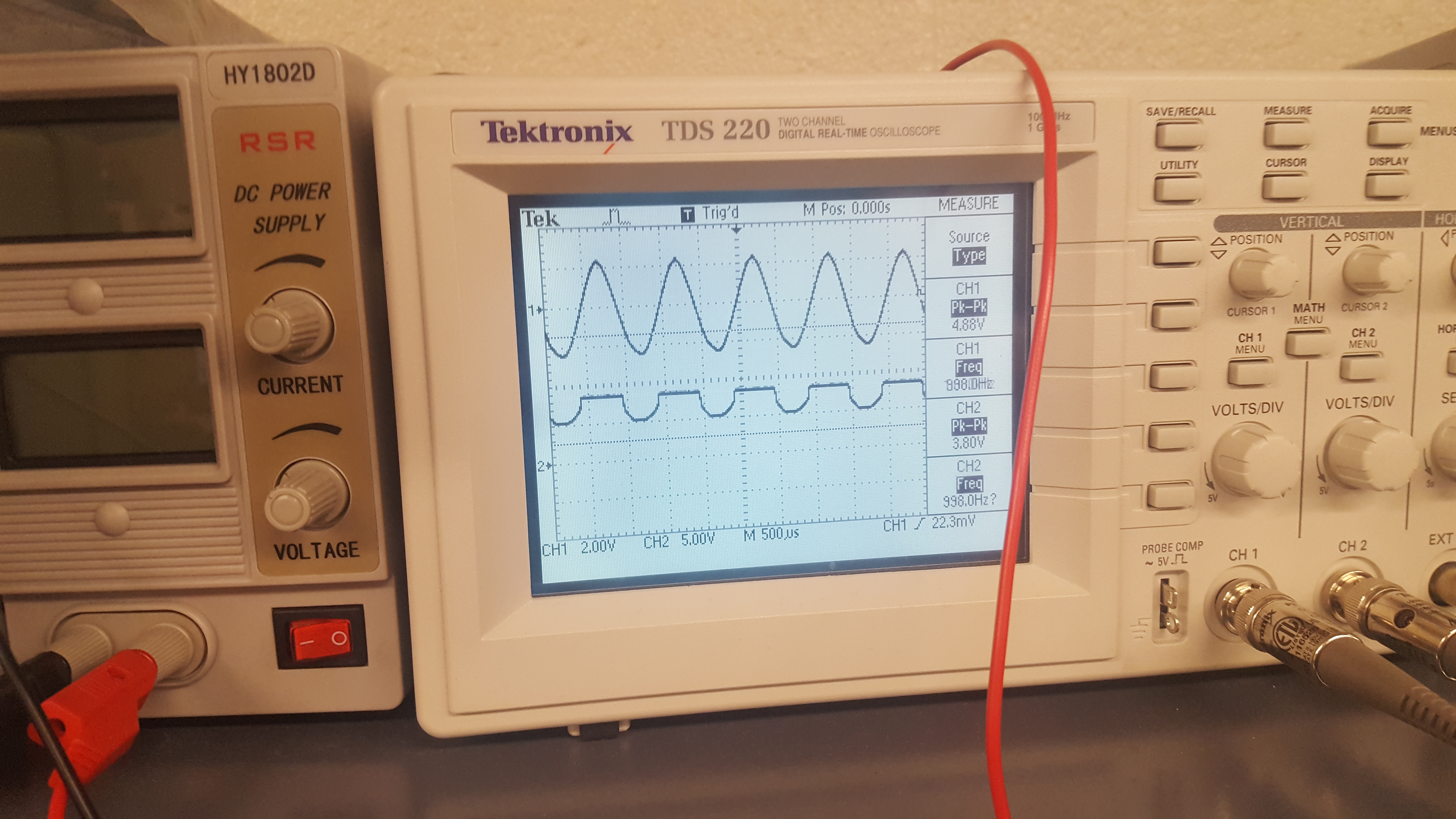 This is the Oscilloscope reading for Channel 1
This is the complete build of Lab 5’s Circuit
Lab 5: Observations
We observed that one way to use the diode as a switch is by changing the collector voltage, in our case it was at 3V where it turned off.
Lab 6: Common Emitter (CE) AmplifierLab Partner was Seth wills and Jarred Clark and Donald Stanley
Equipment Need:
1 – GDM-8245 Multi-meter
1 – HY1802D DC Power source
1 – Breadboard
1-2N2222A Transistor
5-  1k, 220k, 50, 22k, 50 ohm resistors
3-1uf, 47uf and 47uf capacitor
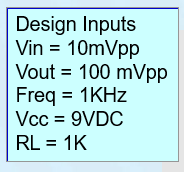 Lab 6: Part 2
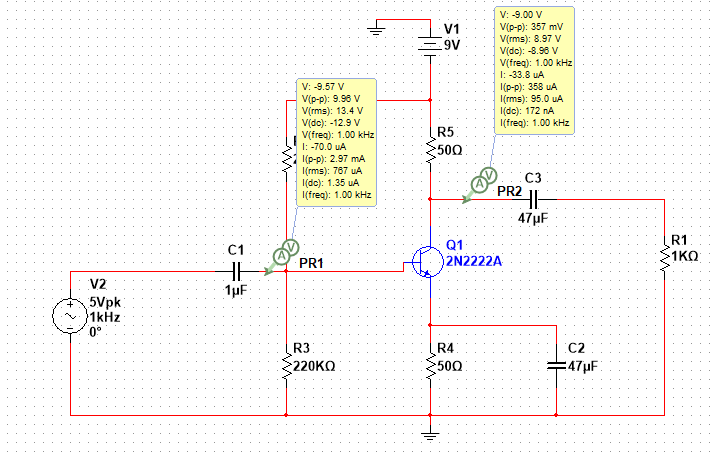 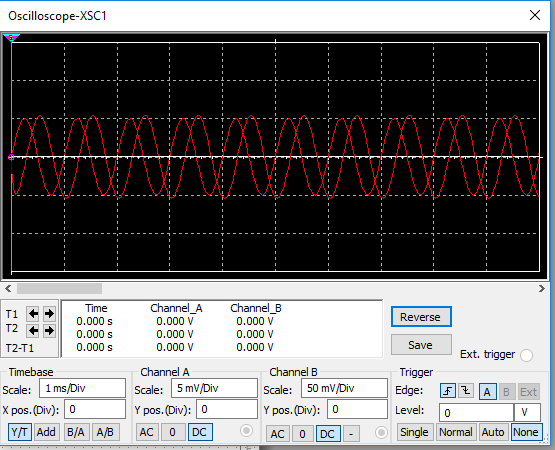 Lab 6: Part 3
This is the Excel Sheet for the Calculation results for Lab 6
Lab 6: Part 4
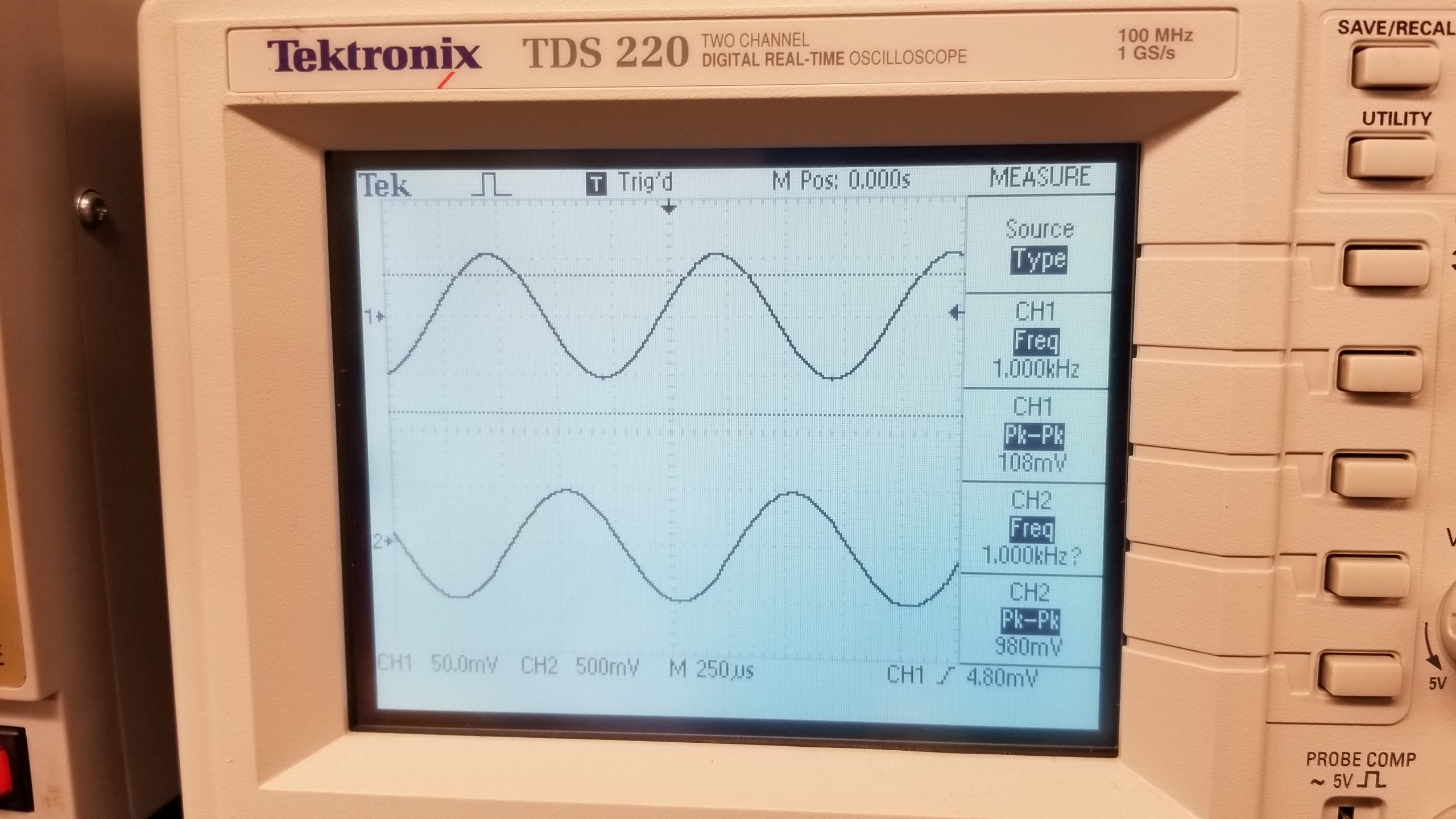 This is the Oscilloscope reading for channel1 for lab 6
This is the complete build for the circuit for lab 6
Lab 6: Observations
We had a few issues calculating the resistor values and capacitor values, and it was a little difficult to build. We compared our results to the example lab notebook and we ended up getting a cleaner reading than they received on their oscilloscope
Lab 7: Using a JFET to flash an LEDMy Lab Partner was Jarred Clark and Seth Wills and Donald Stanley
The Purpose of this is lab is to design, build/test  a JFET circuit and using it to flash an LED.
Equipment Needed:
1-2N5457 JFET Amplifier
2- 470 Ohm Resistors
1- Yellow LED
1- Gwinstek Function Generator
1 – GDM-8245 Multi-meter
1 – HY1802D DC Power source
Lab 7: Part 2
We had to manually design the JFET in Multisim
Lab 7: Part 3
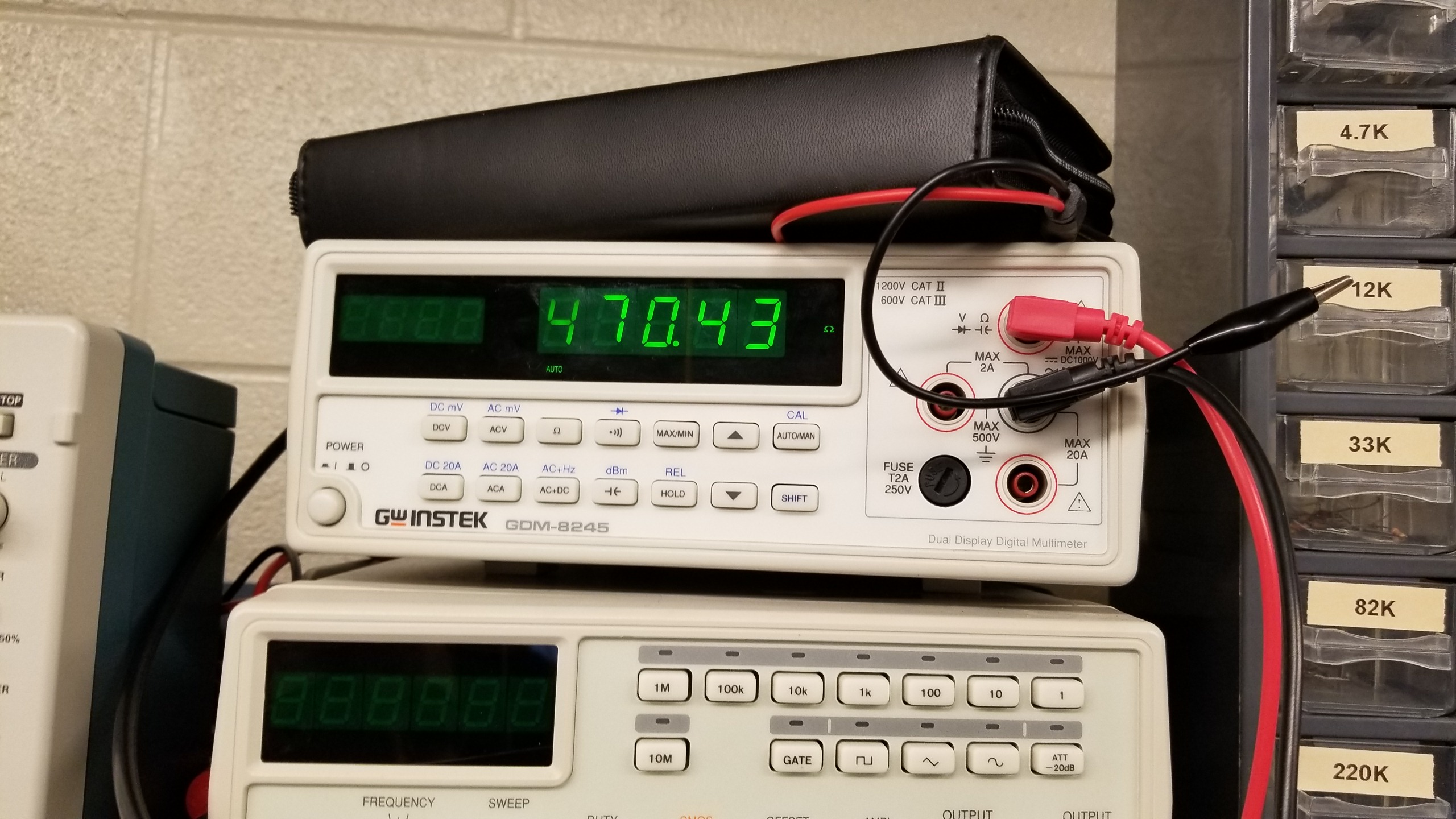 The datasheet for the JFET
2N5457
This the multimeter for the 470 ohm resistor which is reading 470.43 Ohms
Lab 7: Part 4
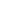 Preview attachment 20181205_175347_001.mp4
  
  
  
20181205_175347_001.mp4
365 KB
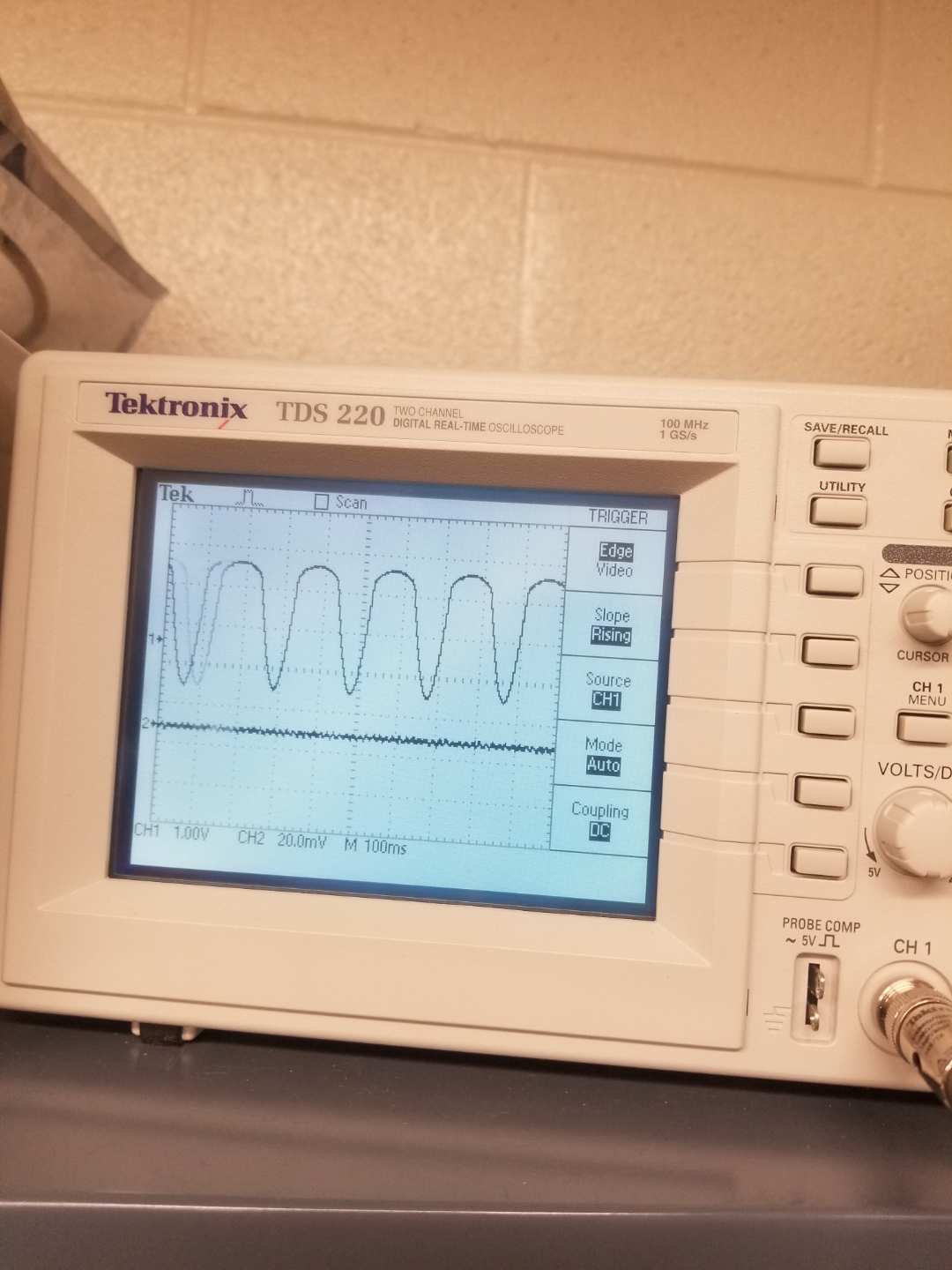 This is the video showing the function generator and the Led flashing on and off
This is the Oscilloscope reading for the led turning on and off
Lab 7: Part 5
This is the picture of the complete build for Lab 7
Lab 7: Observations
The circuit was not too difficult to build. The only complication that we ran into is that we put the JFET in backwards. We changed the frequency to make it flash slower and faster.
Lab 8: Using the JFET as a AmplifierMy Lab Partner was Kyaw Ya and Donald Stanley
The Purpose of this lab is to test and build an Amplifier circuit using a JFET
Equipment Needed:
1-2N5457 JFET Amplifier
1- Gwinstek Function Generator
1 – GDM-8245 Multi-meter
1 – Tenna Lab DC Power Supply
2- 1uf Capacitors
1-22k ohm resistor
1- 33k ohm resistor
1-100k resistor as a load
1- 4.7k ohm resistor
Lab 8: part 2
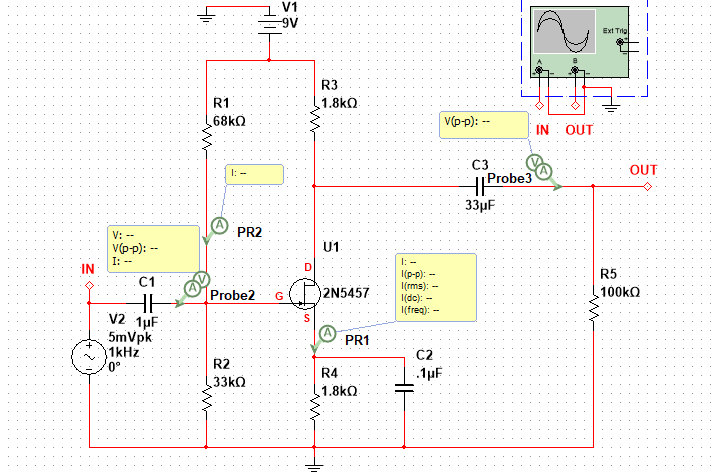 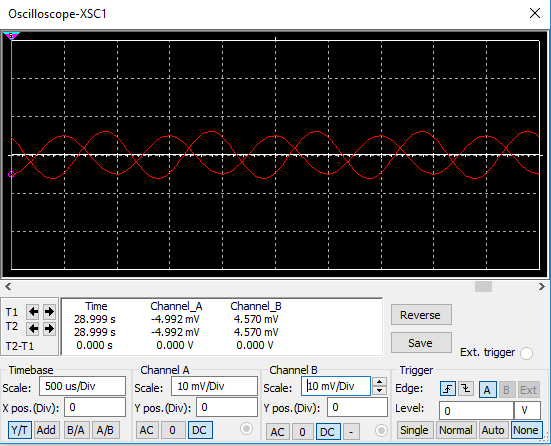 Our capacitor values are wrong that’s why we have a little bit of distortion we tried to figure it out but failed to
Lab 8: Part 3
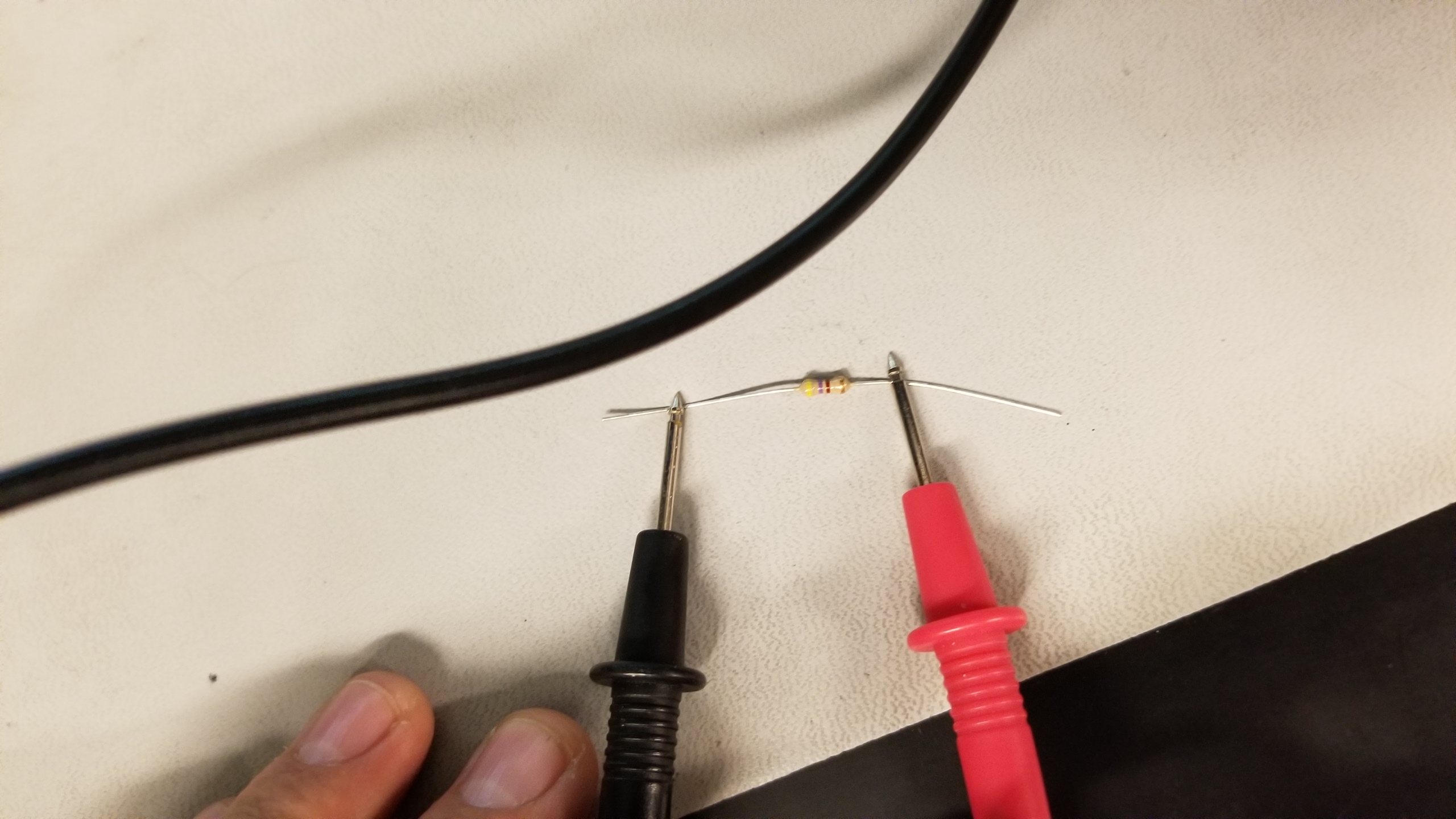 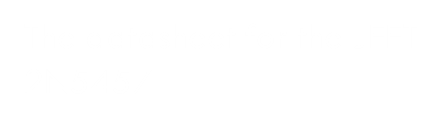 Measuring the 22k ohm resistor with the multimeter
Lab 8: Part 4
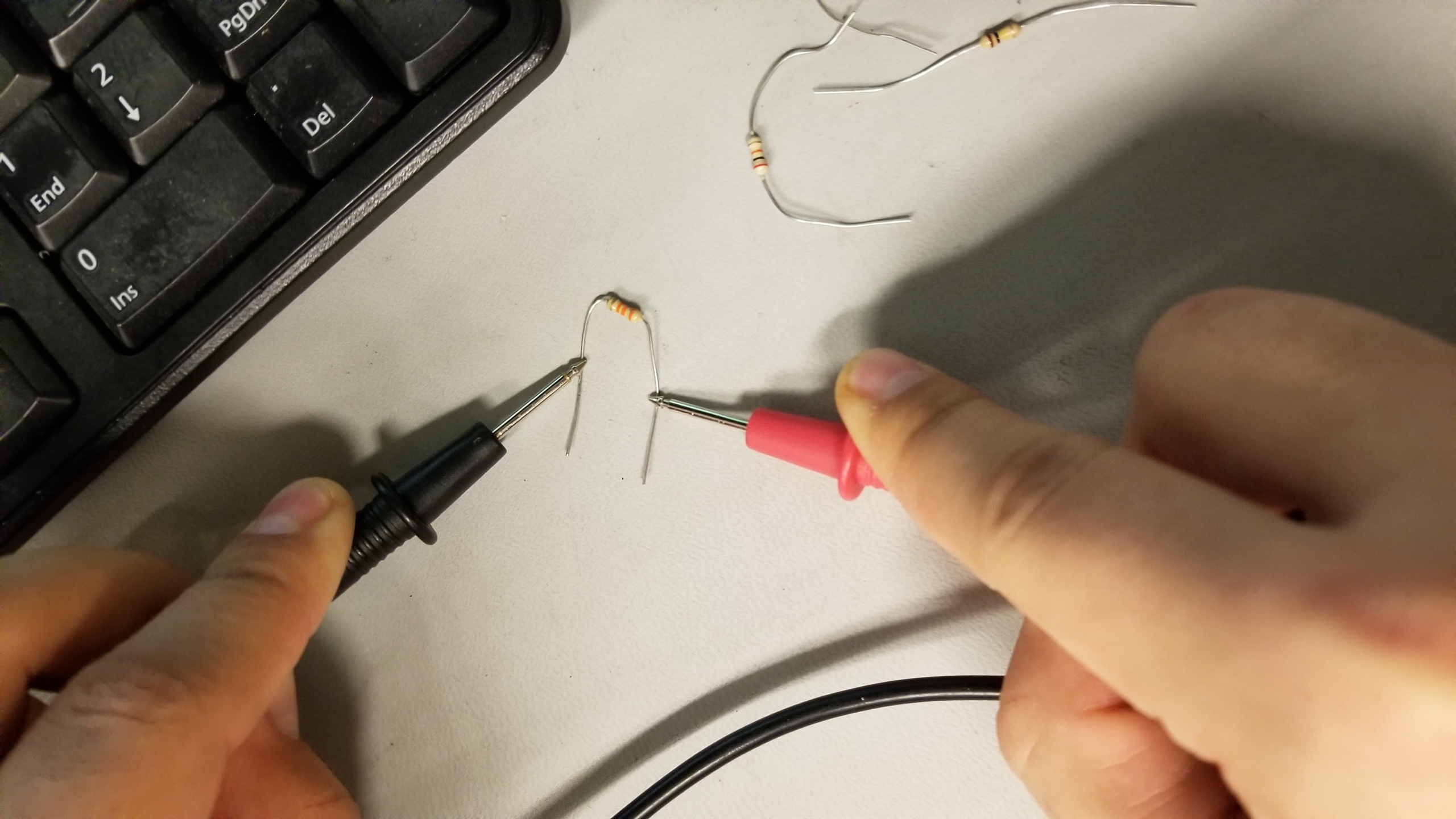 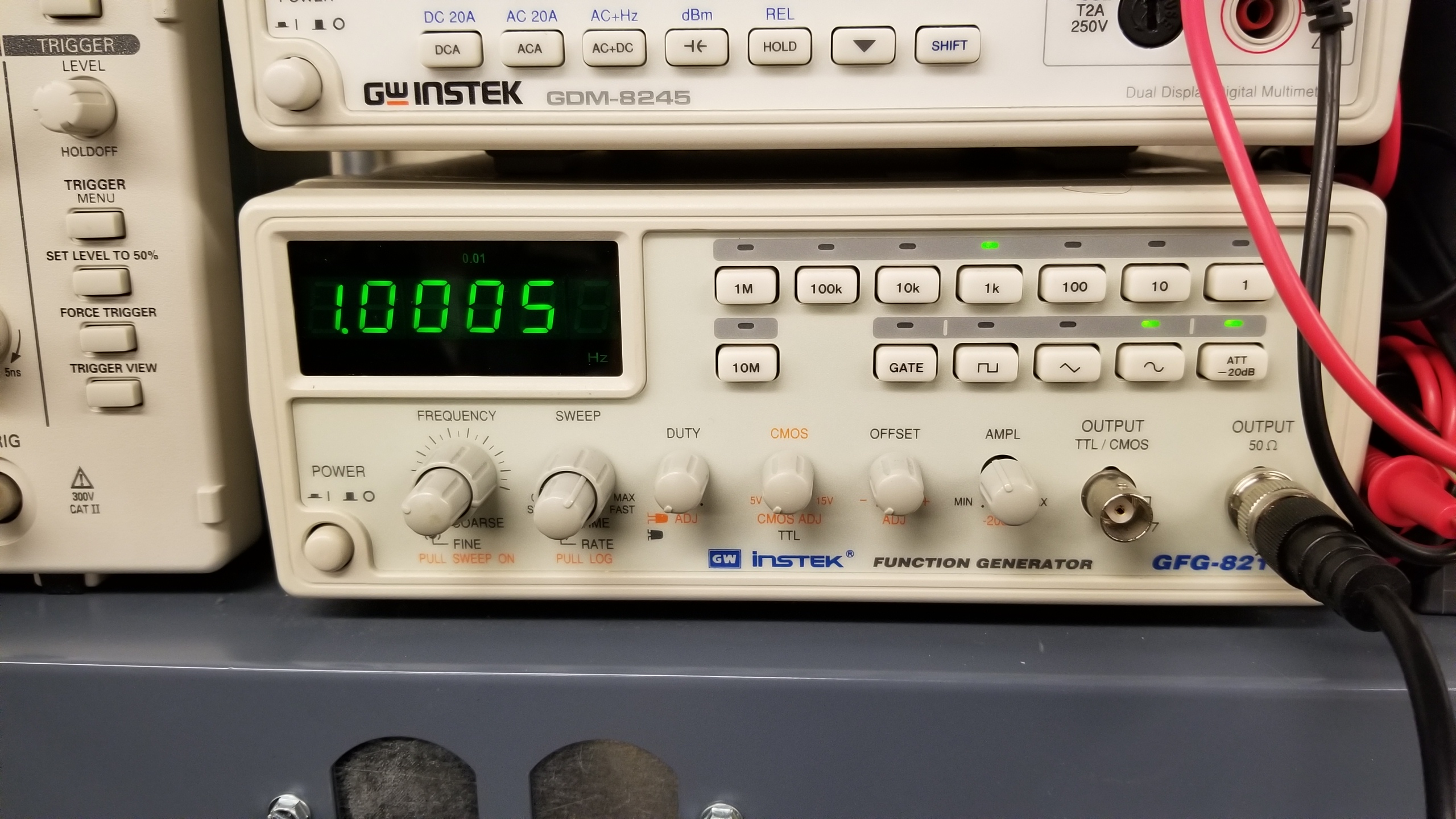 Measuring the 33k Ohm resistor using the multimeter
This is the frequency that was the input for the circuit which is a 1kHz
Lab 8: Part 6
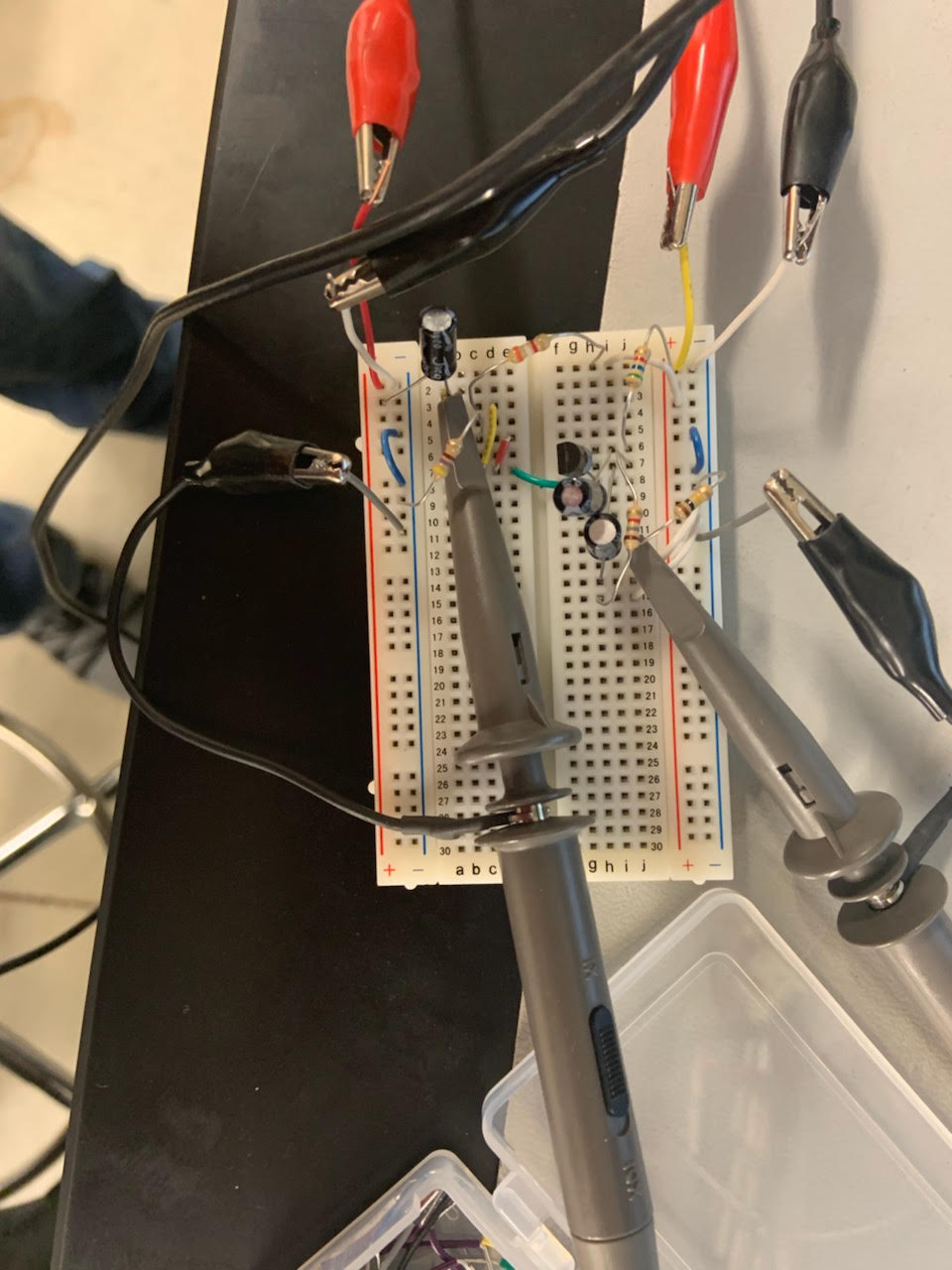 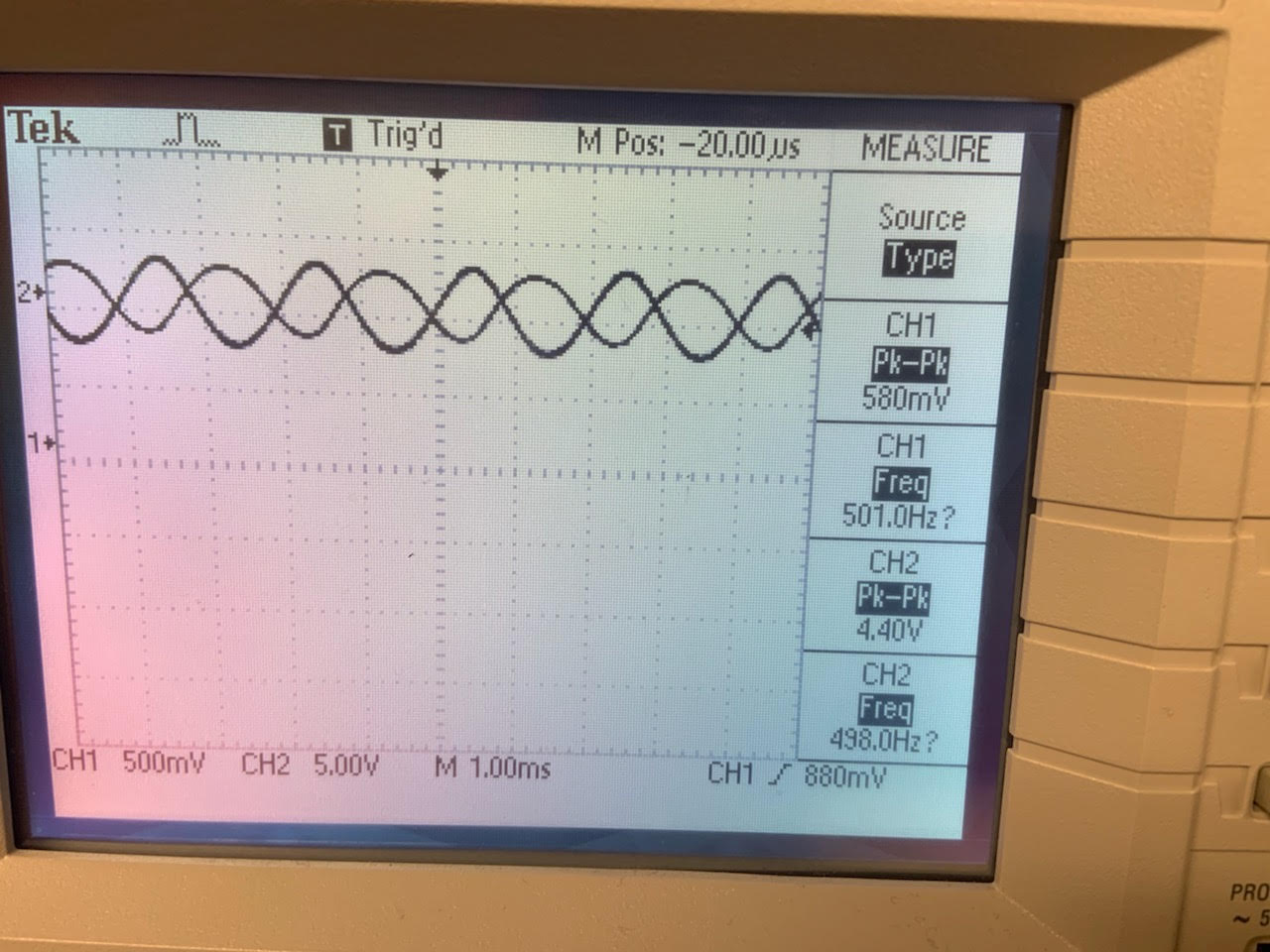 This is the correct reading for the oscilloscope which the two sine waves are almost 180 out of phase of eachother
This is the correct circuit that is build that gave us the correct results
Lab 8: Observations
We got the wave form to be 180 degree phase diffent but we had some distortion due to some of our resistor and capasitor values being wrong. We tried to fix it but we failed to.
Lab 9: High pass filterMy Lab Partner was Jarred Clark, kyaw ya, Donald Stanley and Seth Wills
The Purpose of this Lab was to build and calculated a high pass filter using multisim and excel, Which is used to filter frequencies above a set range
Lab 9: Part 2
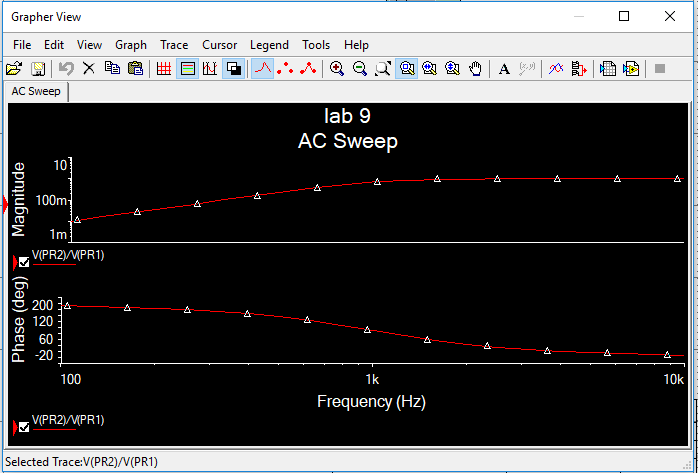 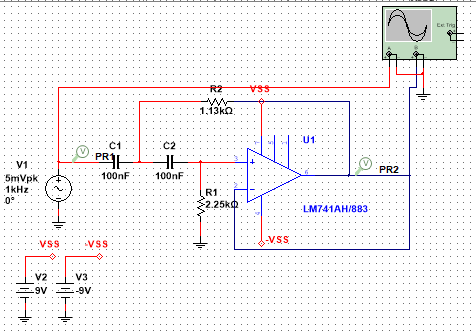 This is the multisim simulation for Lab 9
Lab 9: pArt 3
This is the excel spreadsheet for Lab 9
Lab 10: Low pass filterMy Lab Partners were Jarred Clark, kyaw ya, Donald Stanley and Seth wills
The Purpose of this Lab was to build and calculated a high pass filter using multisim and excel, Which is used to filter frequencies with a mid range
Lab 10: Part 2
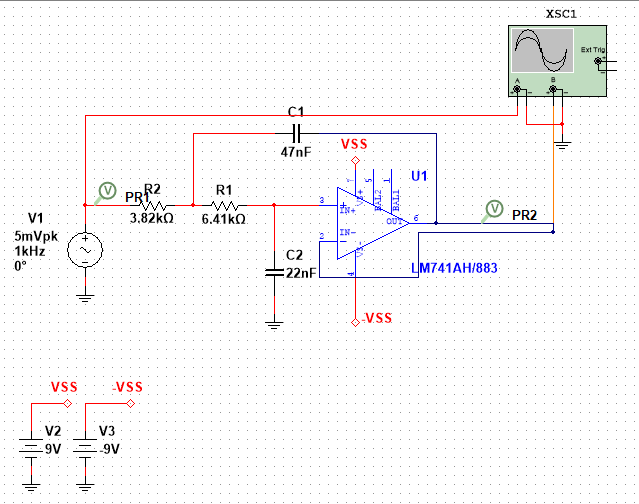 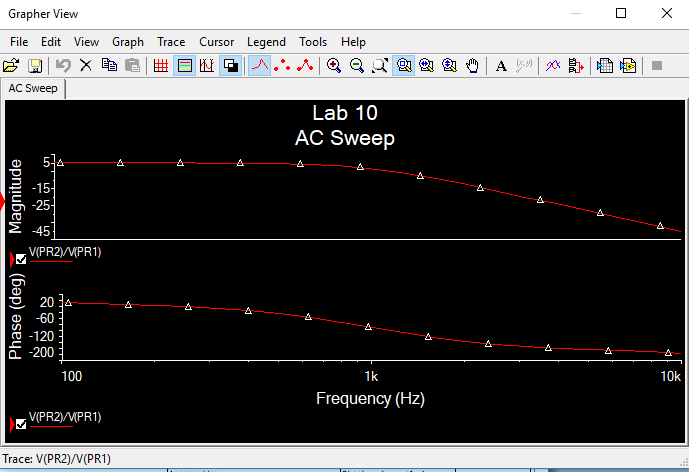 This is the multisim simulation for Lab 10
Lab 10: Part 3
This is the excel spreadsheet for Lab 10
Lab 11: Band-Pass FilterMy lab partners were Jarred Clark, kyaw ya, Donald Stanley and seth wills
The Purpose of this Lab was to build and calculated a high pass filter using multisim and excel, Which is used to filter frequencies with a mid range and is considered a Mid-pass filter
Lab 11: Part 2
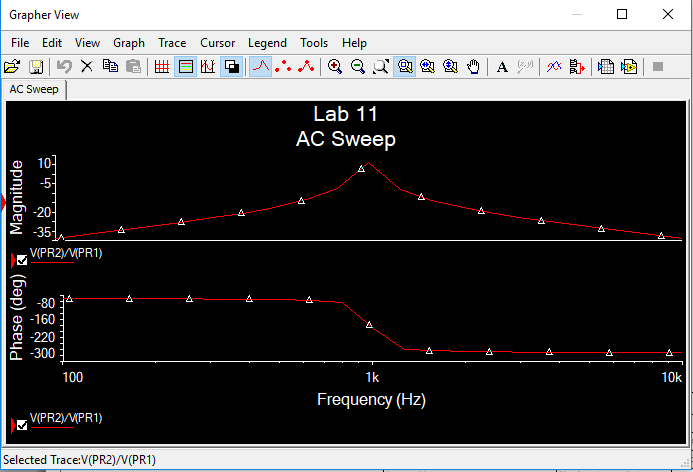 This is the multisim simulation for Lab 11
Lab 11: Part 3
This is the excel spreadsheet for Lab 11
Lab 12: Notch FilterMy lab partners were Jarred Clark, kyaw ya, seth wills and Donald stanley
The Purpose of this Lab was to build and calculated a high pass filter using multisim and excel, The Notch filter is used to isolate specific frequencies in a circuit and filter them out.
Lab 12: Part 2
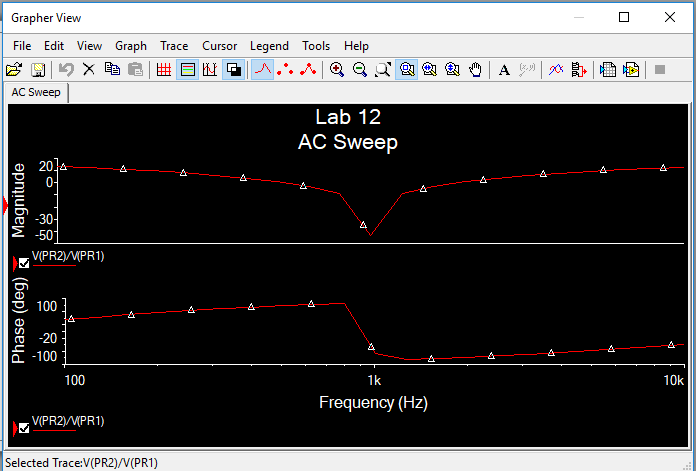 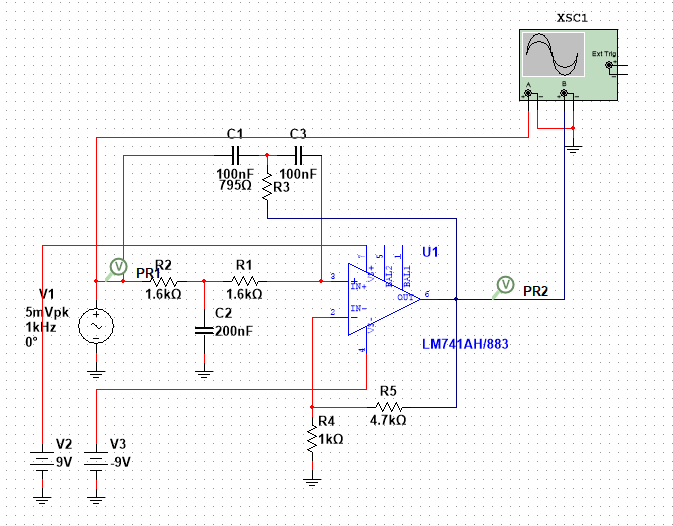 This is the multisim simulation for Lab 12
Lab 12: Part 3
This is the excel spreadsheet for Lab 12